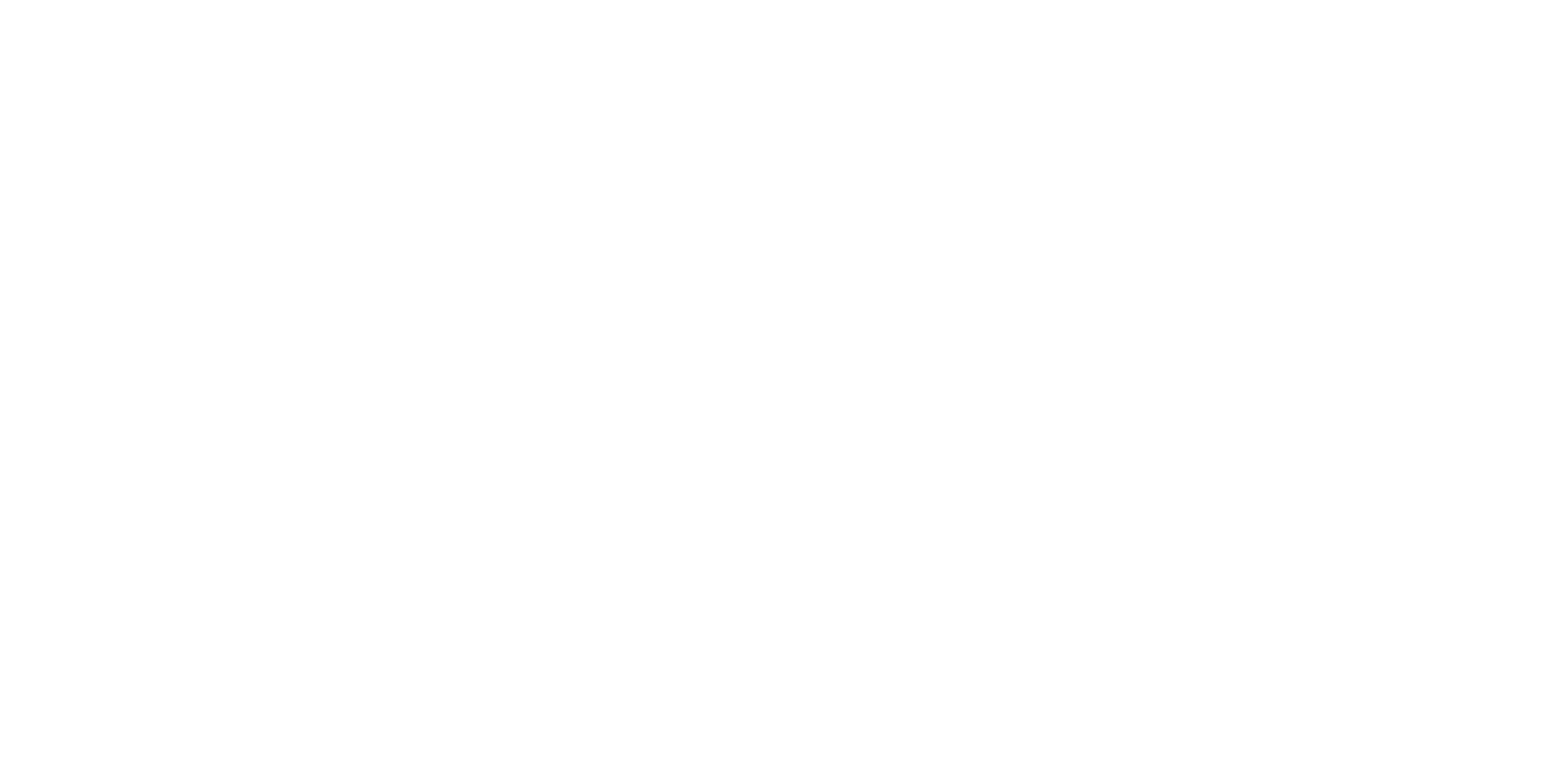 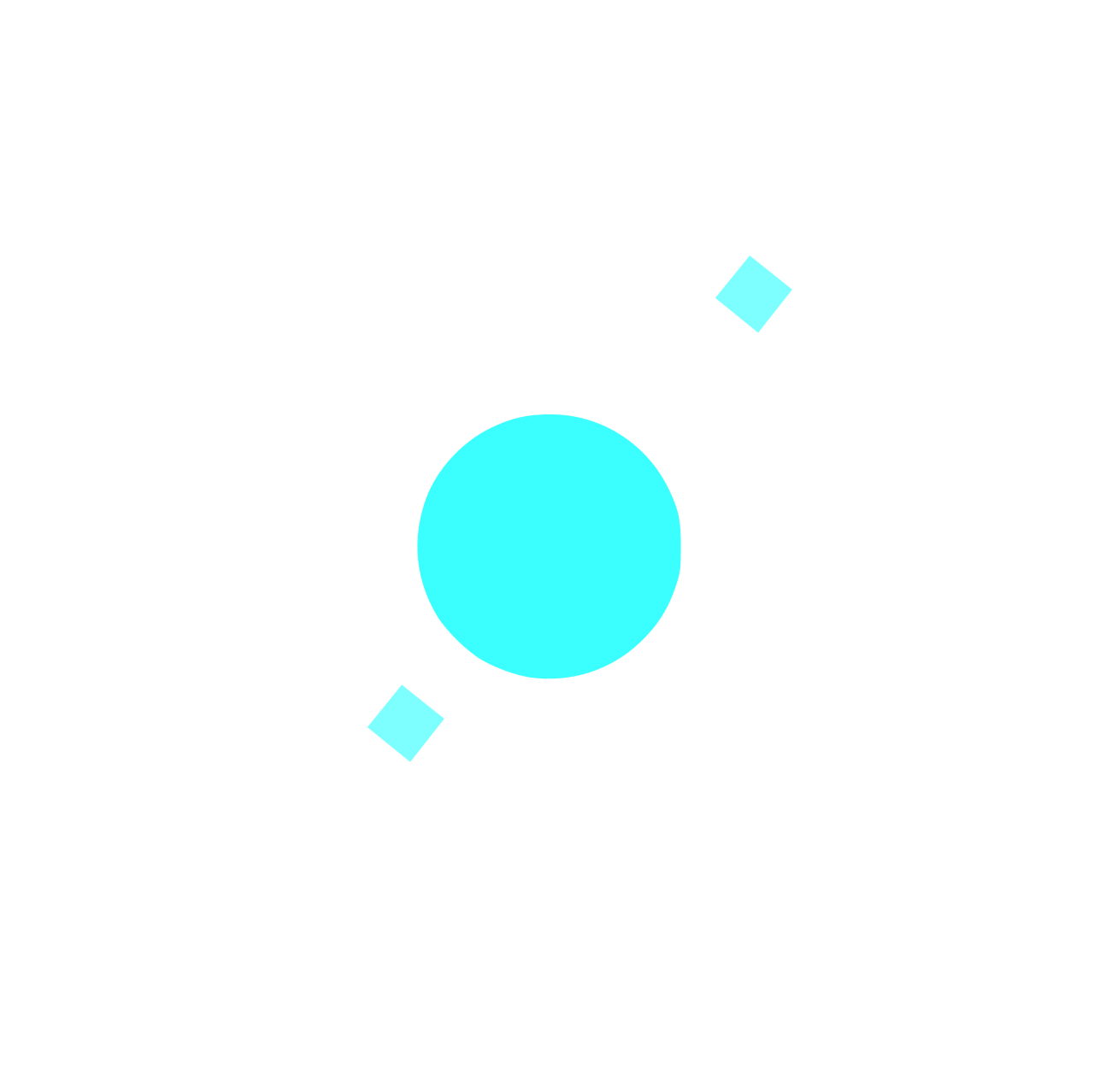 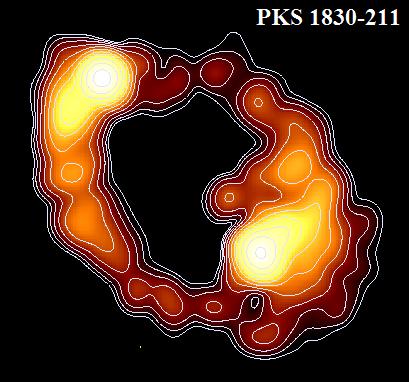 The radio VLBI view of the outstanding 𝛄-ray flare of the lensed blazar PKS 1830-211
Cristiana Spingola 
Post-doc at INAF – Institute for Radioastronomy – VLBI/High energy group

M. Giroletti (INAF – IRA), M. Orienti (INAF – IRA), F. D’Ammando (INAF– IRA), S. Buson (University of Wurzburg) - Chris Fassnacht (UC Davis)  - P. Edwards (CSIRO)  - C.C. Cheung (Naval Research Laboratory) – J. Stevens (CSIRO)  - S. Ciprini (Università di Perugia) – 
and the OVRO collaboration
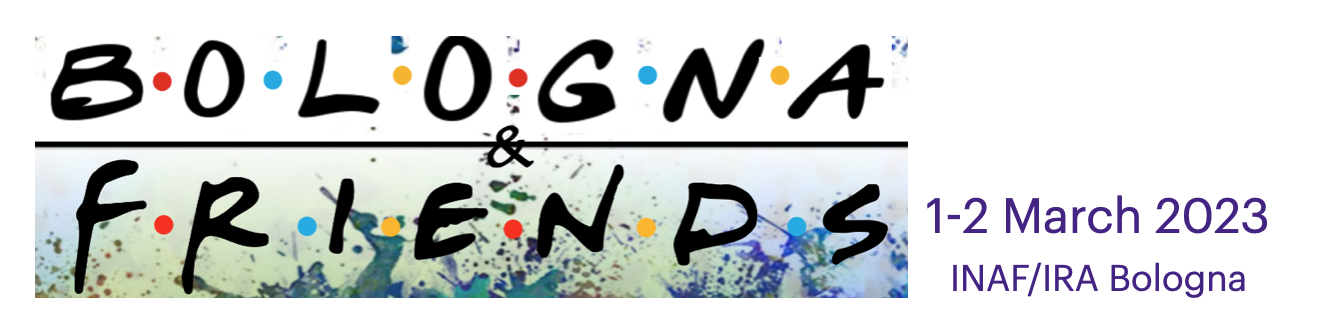 Why strong gravitational lensing?
The lensing magnification gives an improved spatial resolution and sensitivity

Price = strong lensing optical depth 𝞃∼0.001
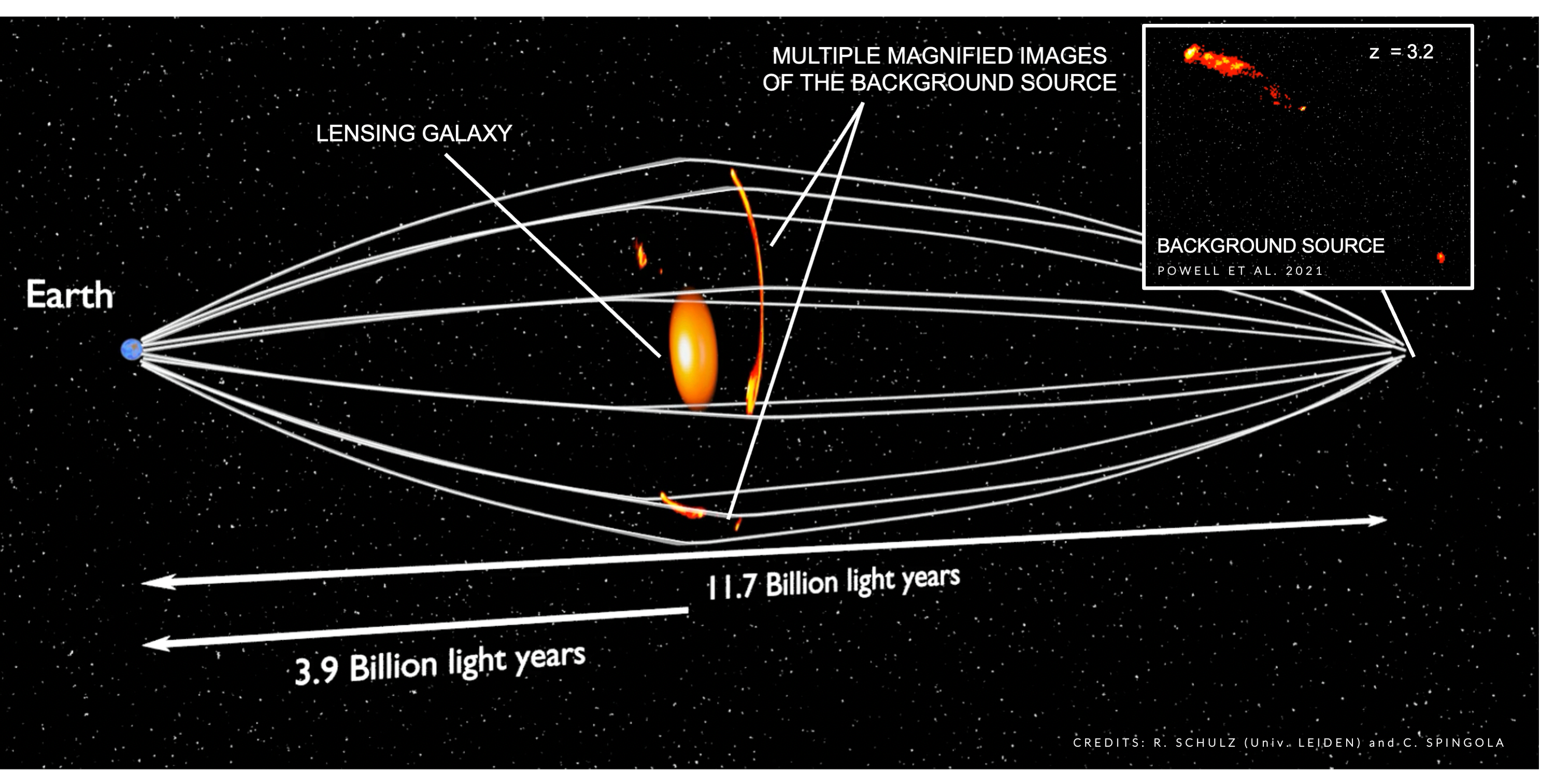 AND TIME DELAYS
Global VLBI data and lens model from Spingola+2018
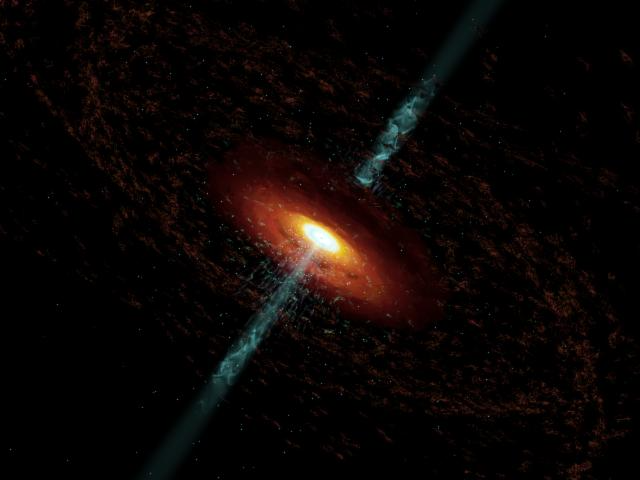 Gamma-ray blazars / the radio and gamma-ray connection
Time correlation
Flux correlation
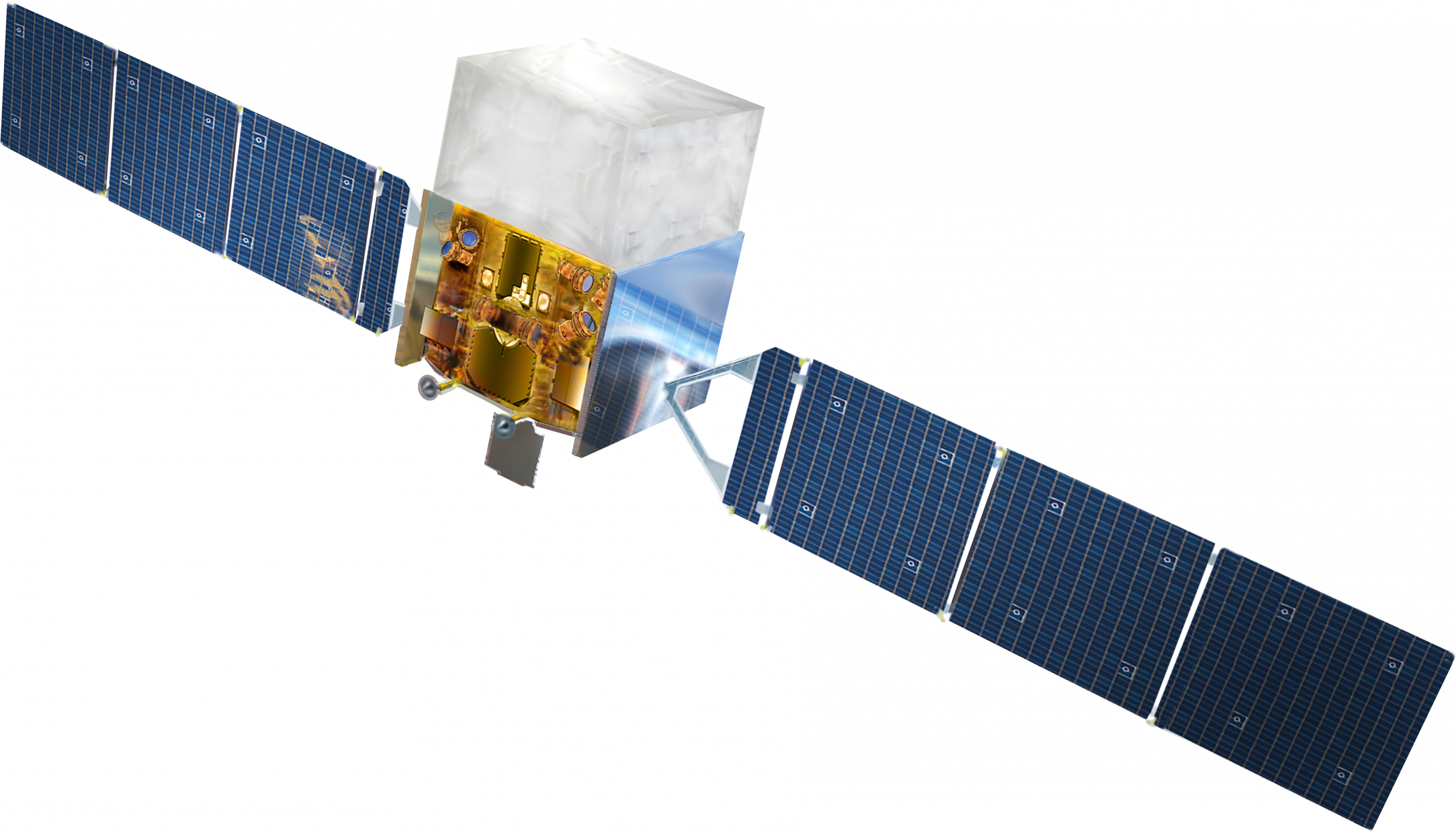 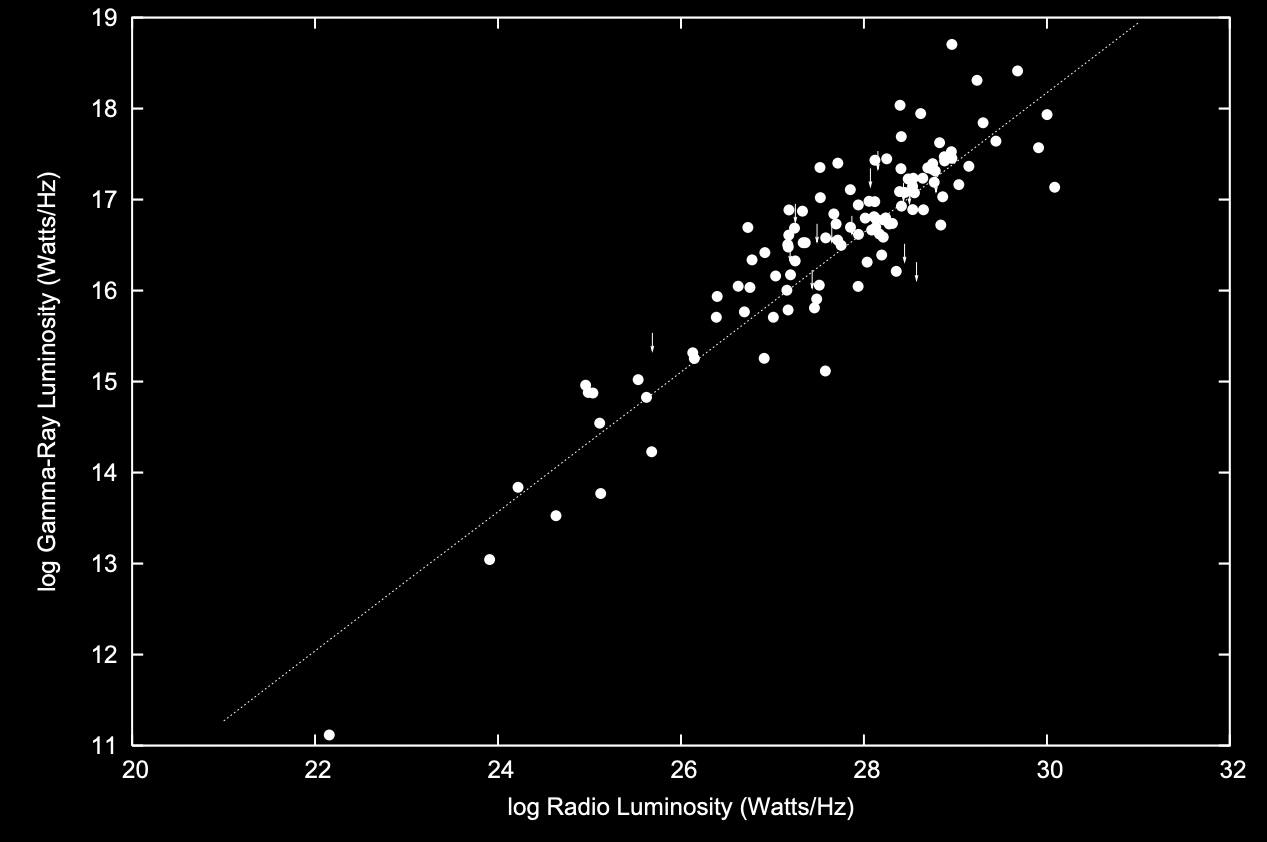 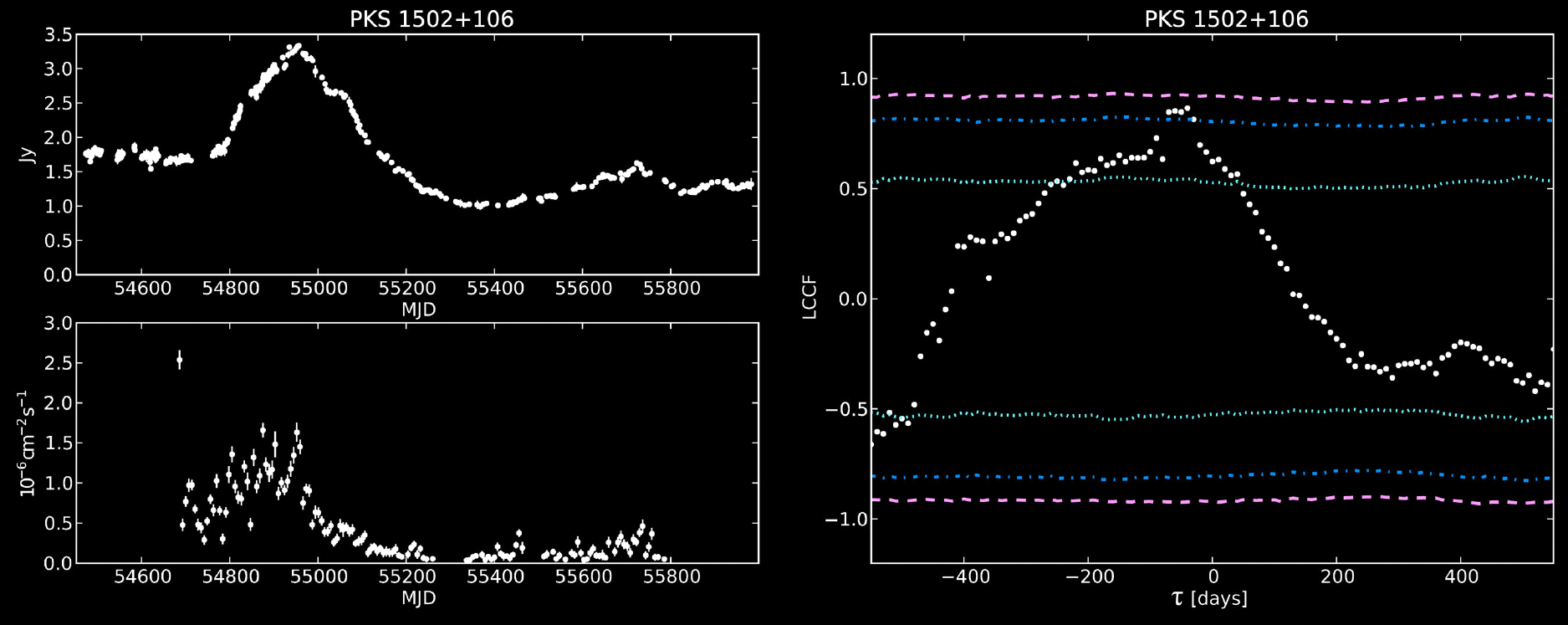 Radio
𝛉
Bloom 2008
EGRET  + CLASS/GB6
Gamma
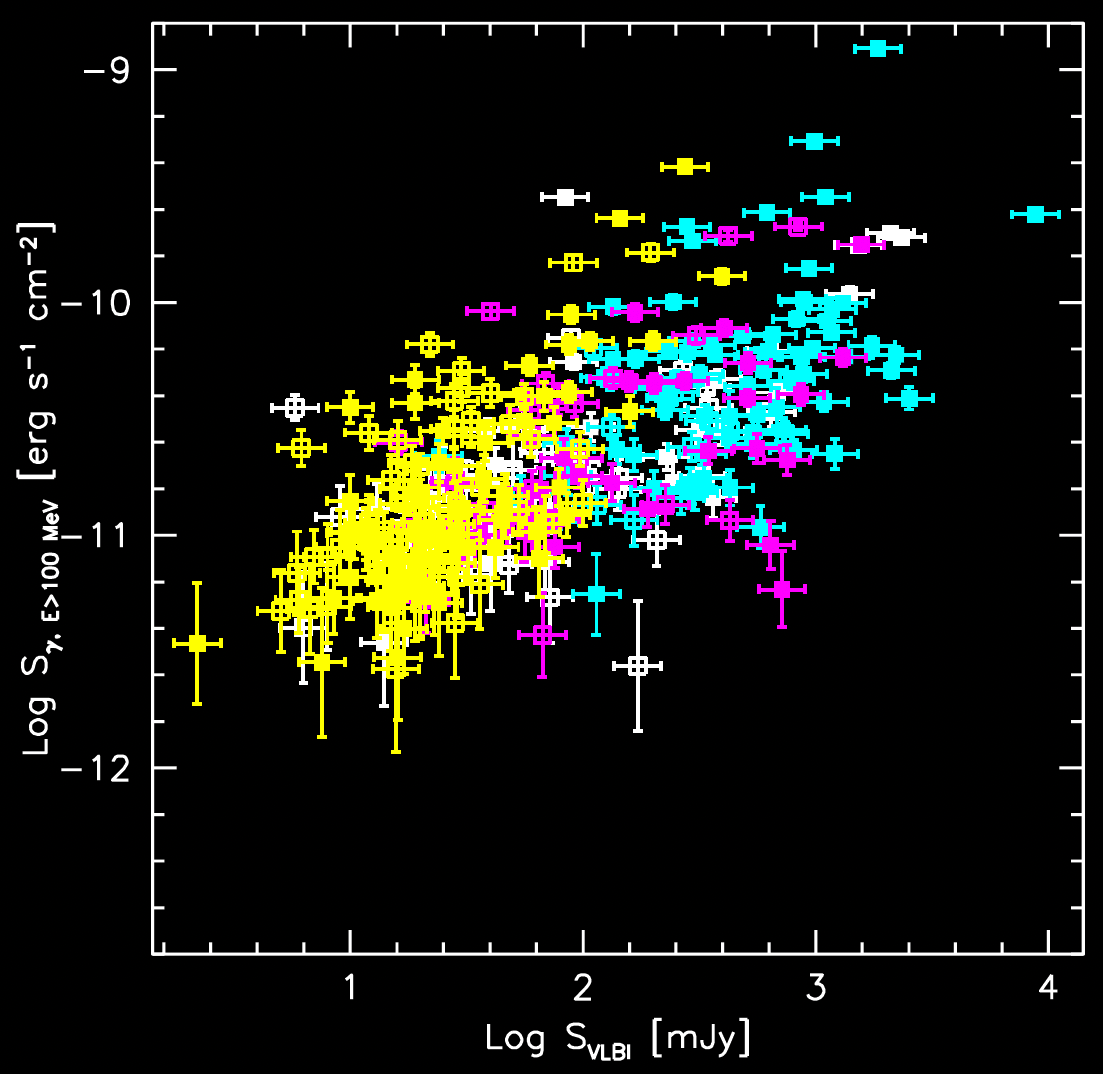 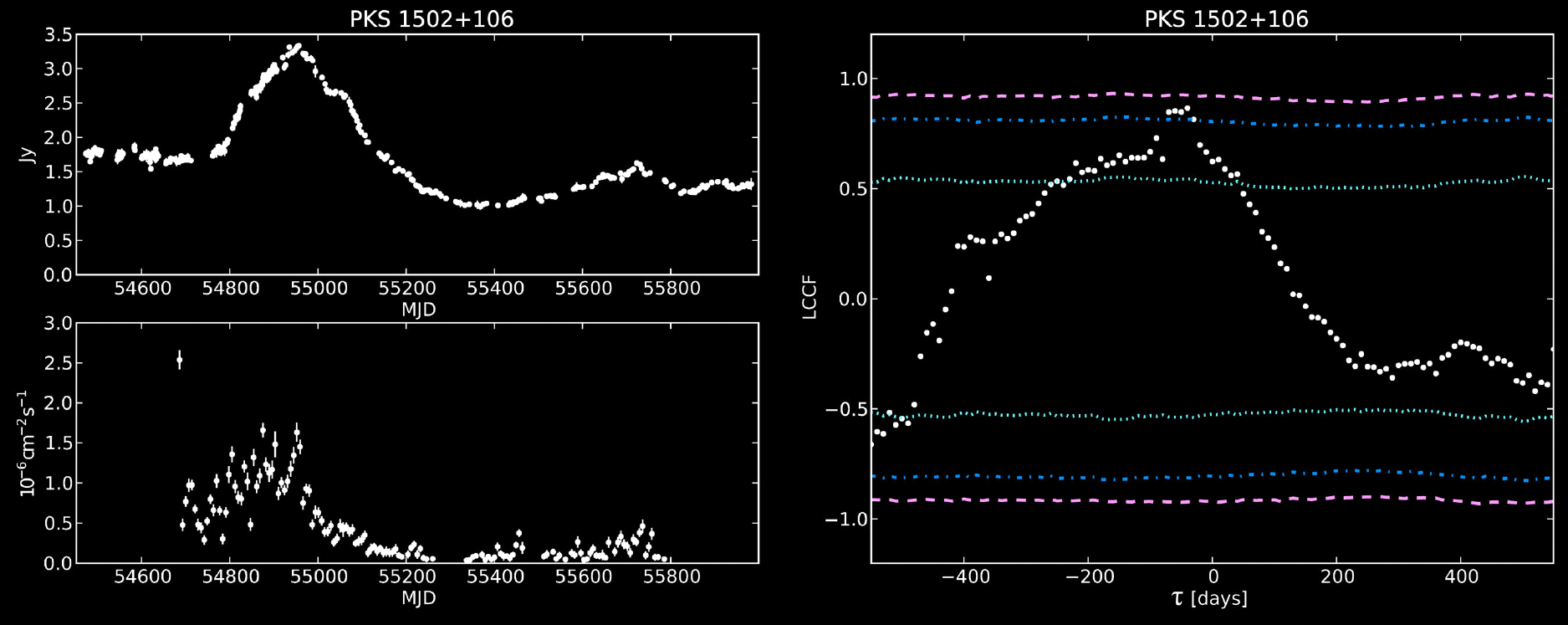 Cross-corr
Blazars dominate the 
extragalactic 𝛄-ray sky
(Ackermann+2011, Ajello+2012, Abdollahi+2020)
Giroletti+2016 and Lico+2017
Fermi-LAT + MWA (low freq)
Max-Moerbeck+ 2014
Ghirlanda+ 2010, Ackermann+2011, Leon-Tavares2012,
D’Ammando+ 2018, Fan+2018, see also review Massaro+ 2015
Vercellone et al. 2010, Hovatta+2015, Orienti+2015, Fuhrmann+2016, Bhatta 2017
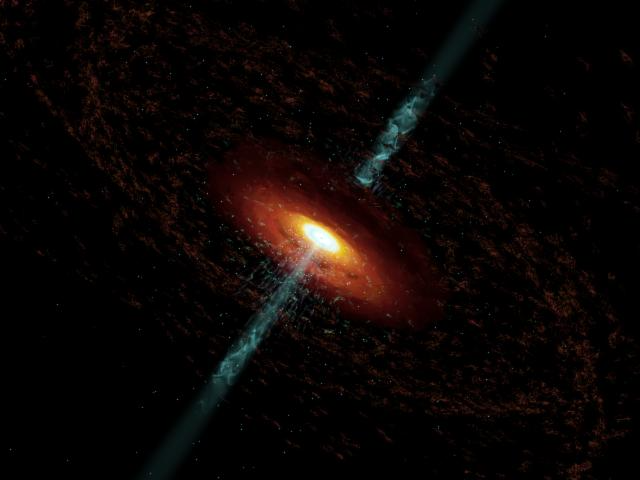 Gamma-ray blazars / the radio and gamma-ray connection
Time correlation
Flux correlation
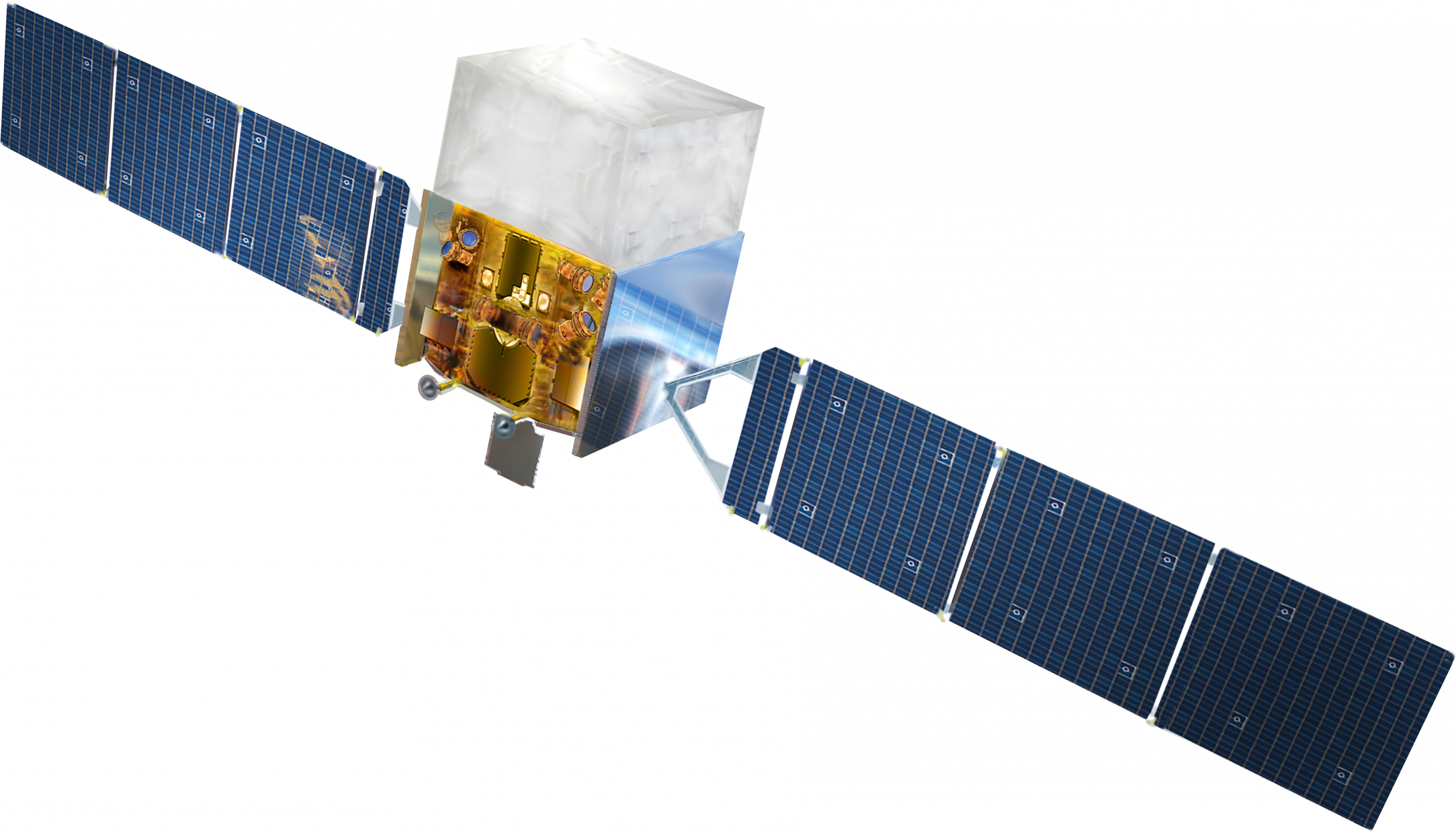 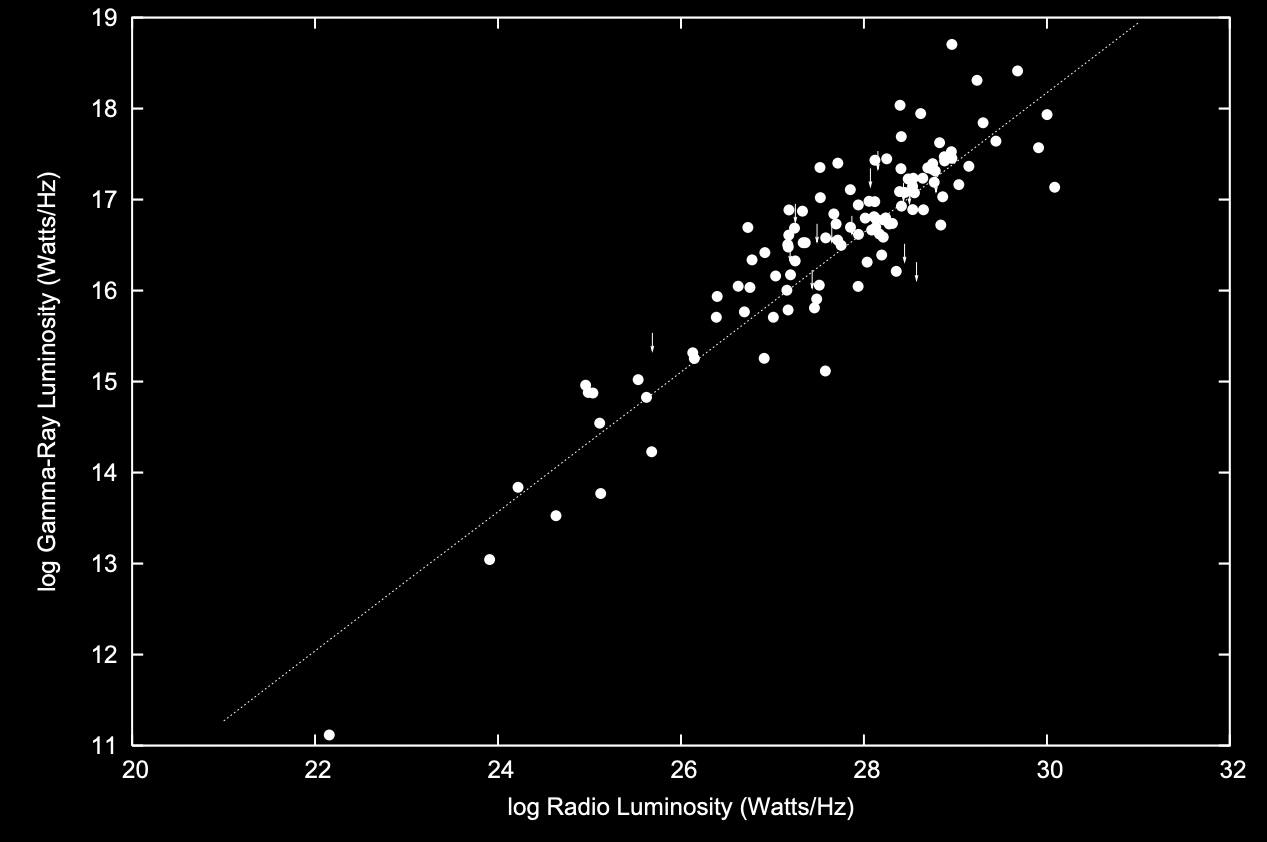 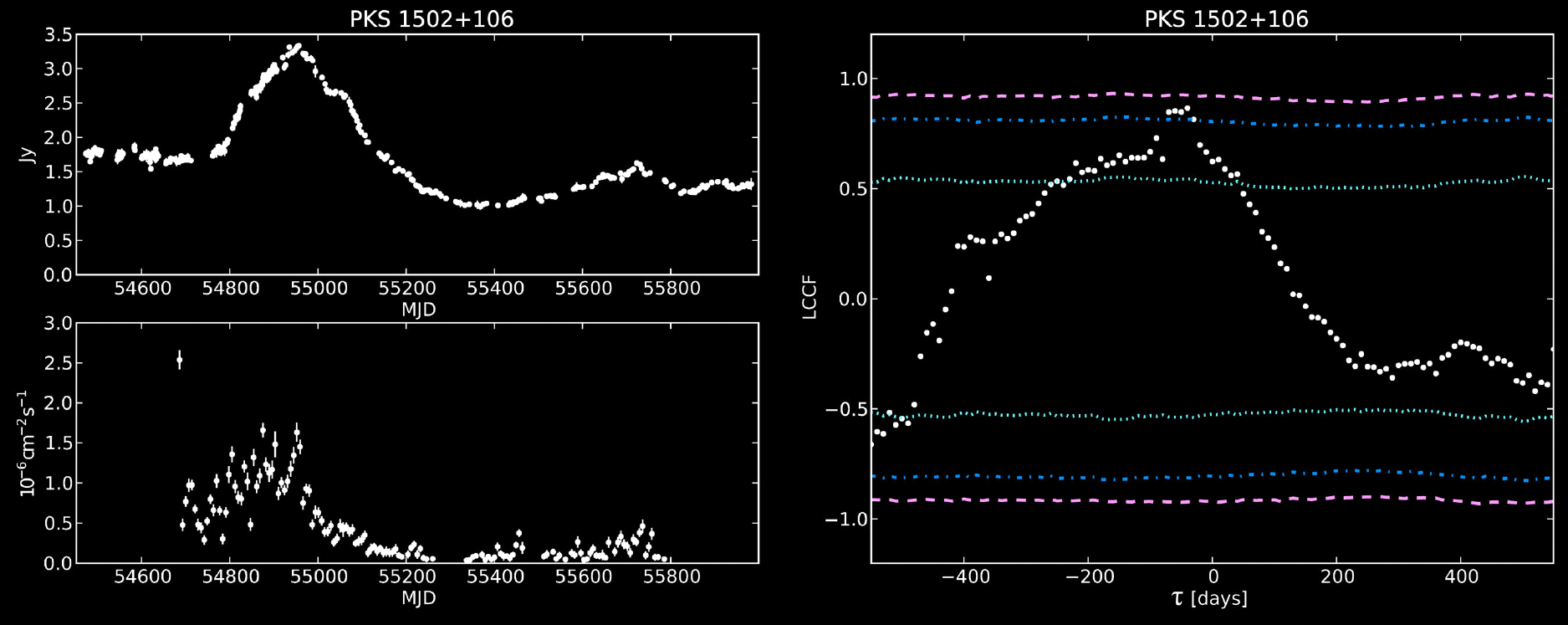 BUT
Orphan gamma-ray flares have been observed 
(e.g., Spingola+ 2016, Liodakis+2018b)

Sometimes new knots, sometimes not 
(e.g.,  Casadio+2015, Lico+ 2017)

Not all blazars have been detected at gamma rays 
(e.g., Lister+ 2015)

Variability implies a region 
sub-pc in size(e.g., Sbarrato+2011, Rani+2013)

but its location is unclear
Radio
𝛉
Bloom 2008
EGRET  + CLASS/GB6
Gamma
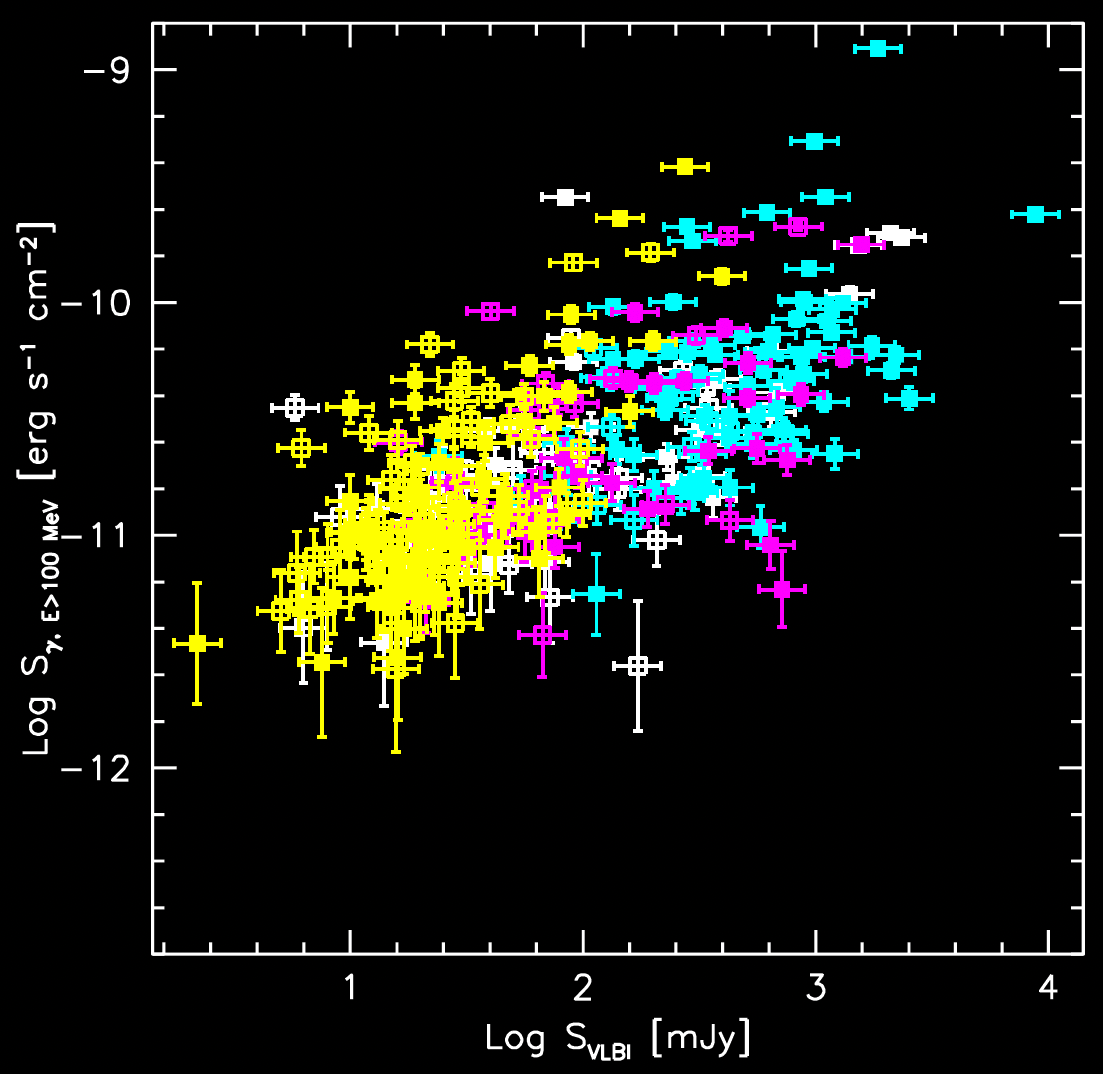 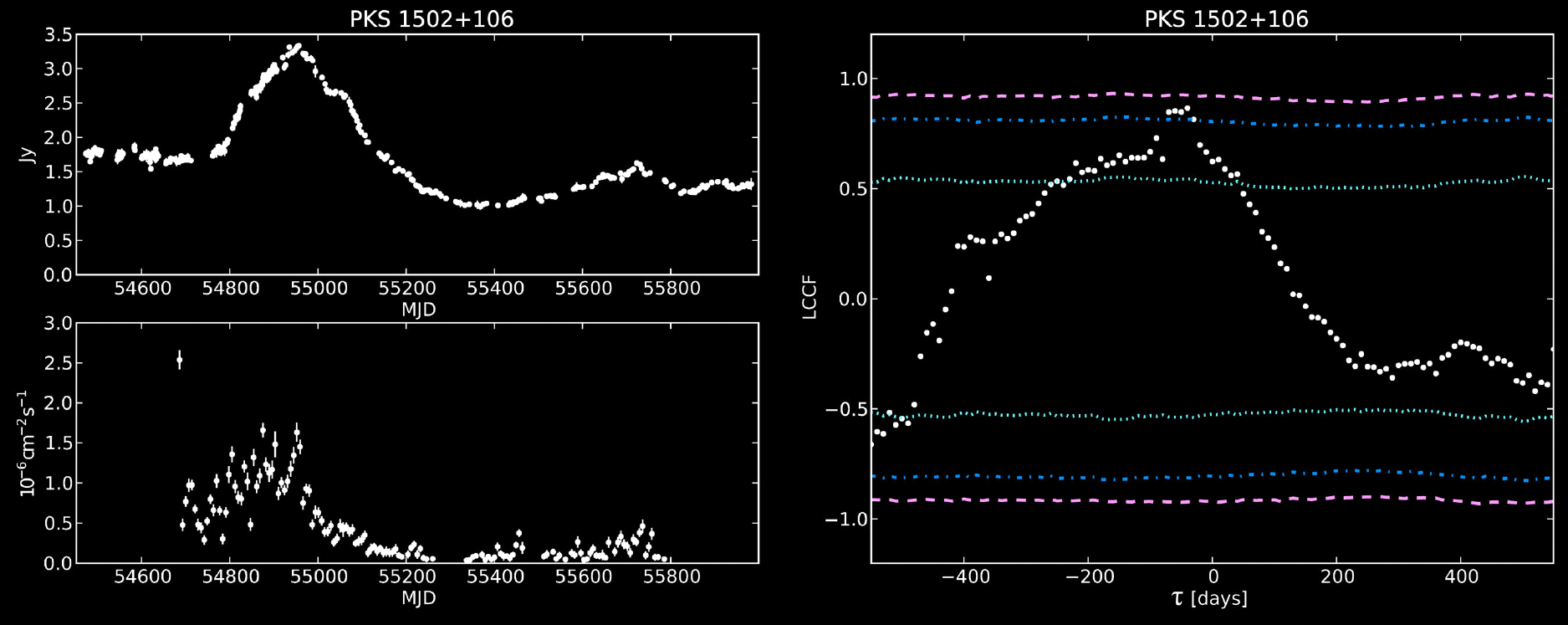 Cross-corr
Blazars dominate the 
extragalactic 𝛄-ray sky
(Ackermann+2011, Ajello+2012, Abdollahi+2020)
Giroletti+2016 and Lico+2017
Fermi-LAT + MWA (low freq)
Max-Moerbeck+ 2014
Ghirlanda+ 2010, Ackermann+2011, Leon-Tavares2012,
D’Ammando+ 2018, Fan+2018, see also review Massaro+ 2015
Vercellone et al. 2010, Hovatta+2015, Orienti+2015, Fuhrmann+2016, Bhatta 2017
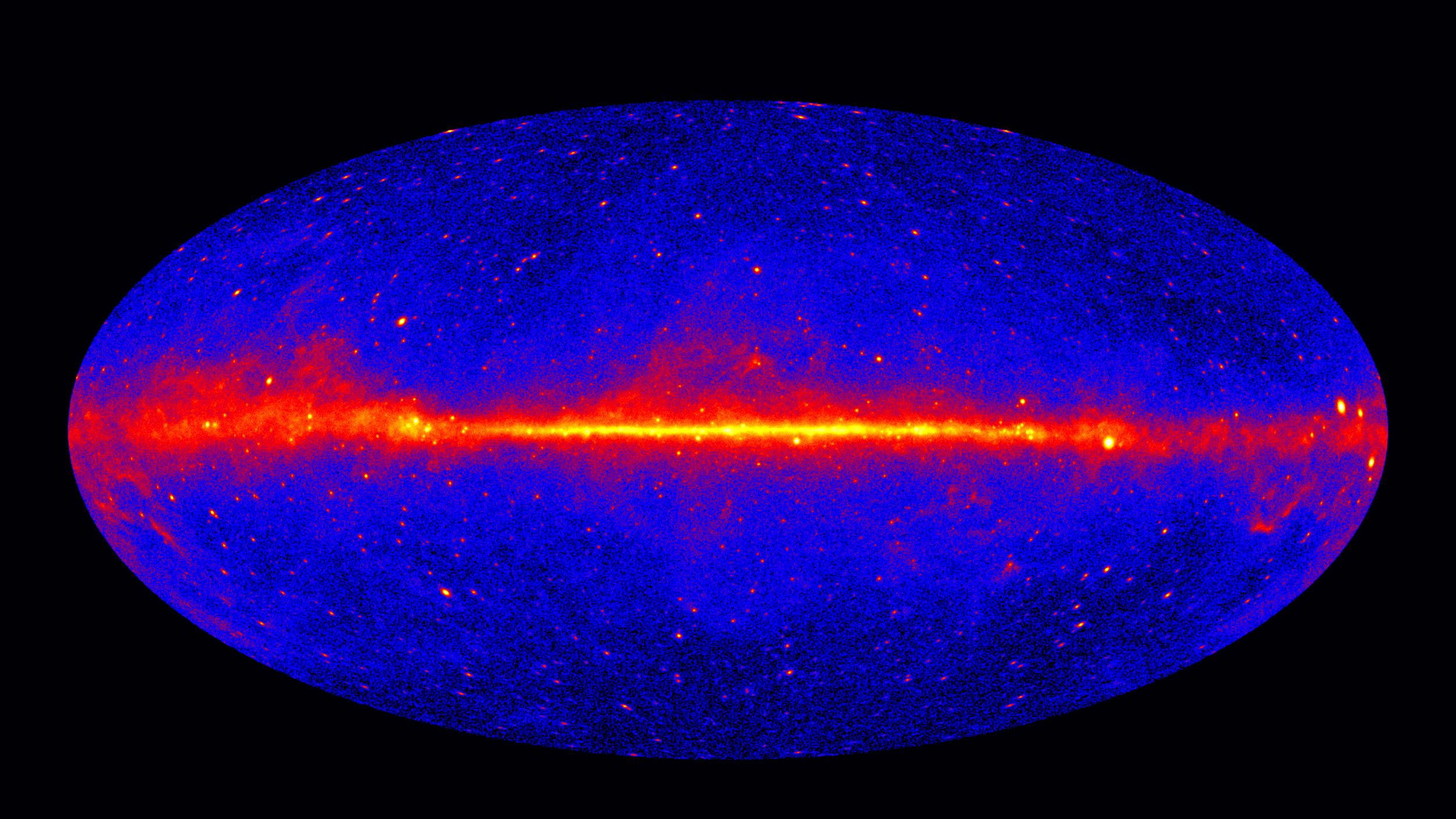 High angular resolution at radio wavelengths:
Very Long Baseline Interferometry (VLBI)
Fermi Large Area Telescope
Very Long Baseline Array
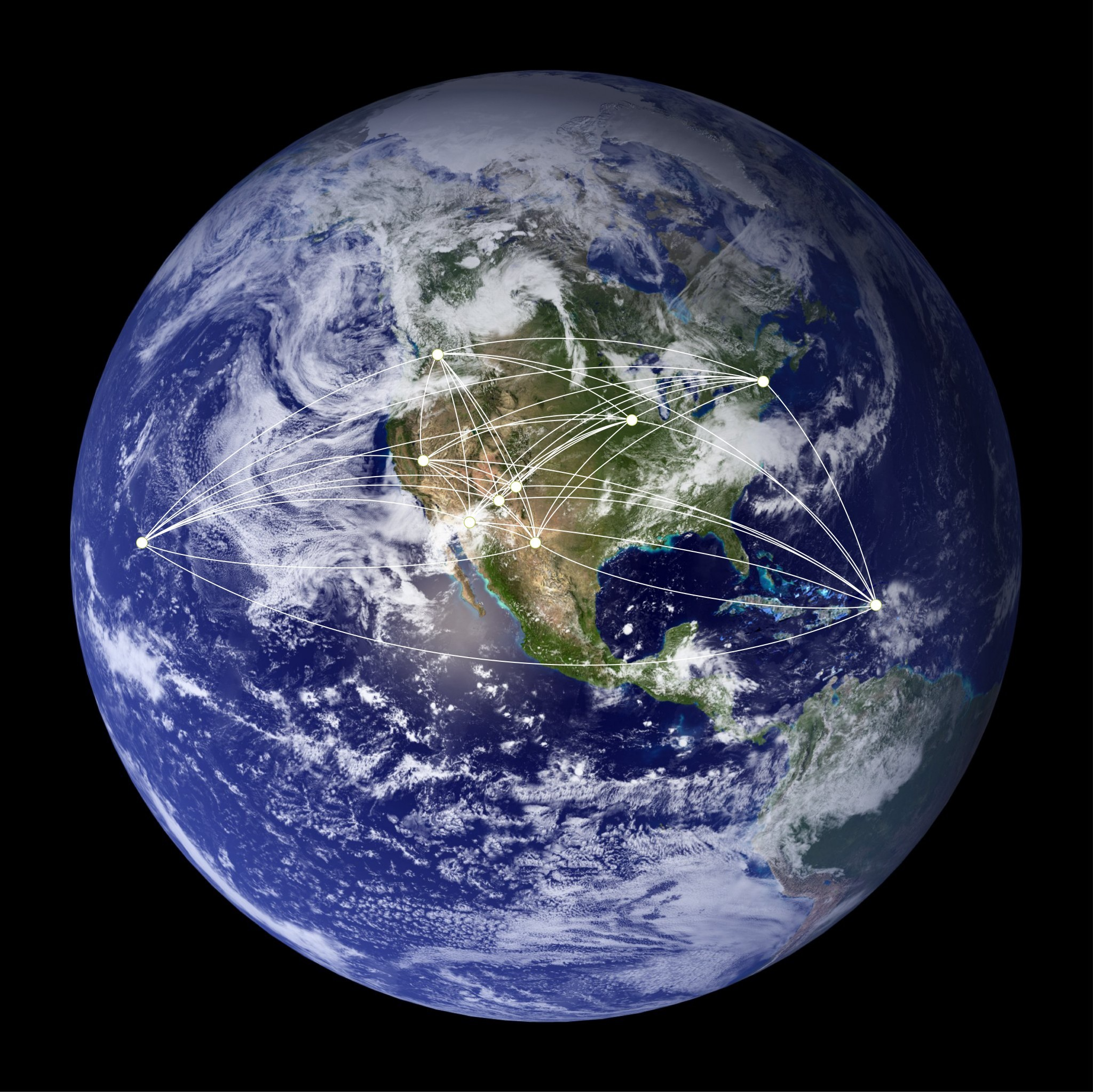 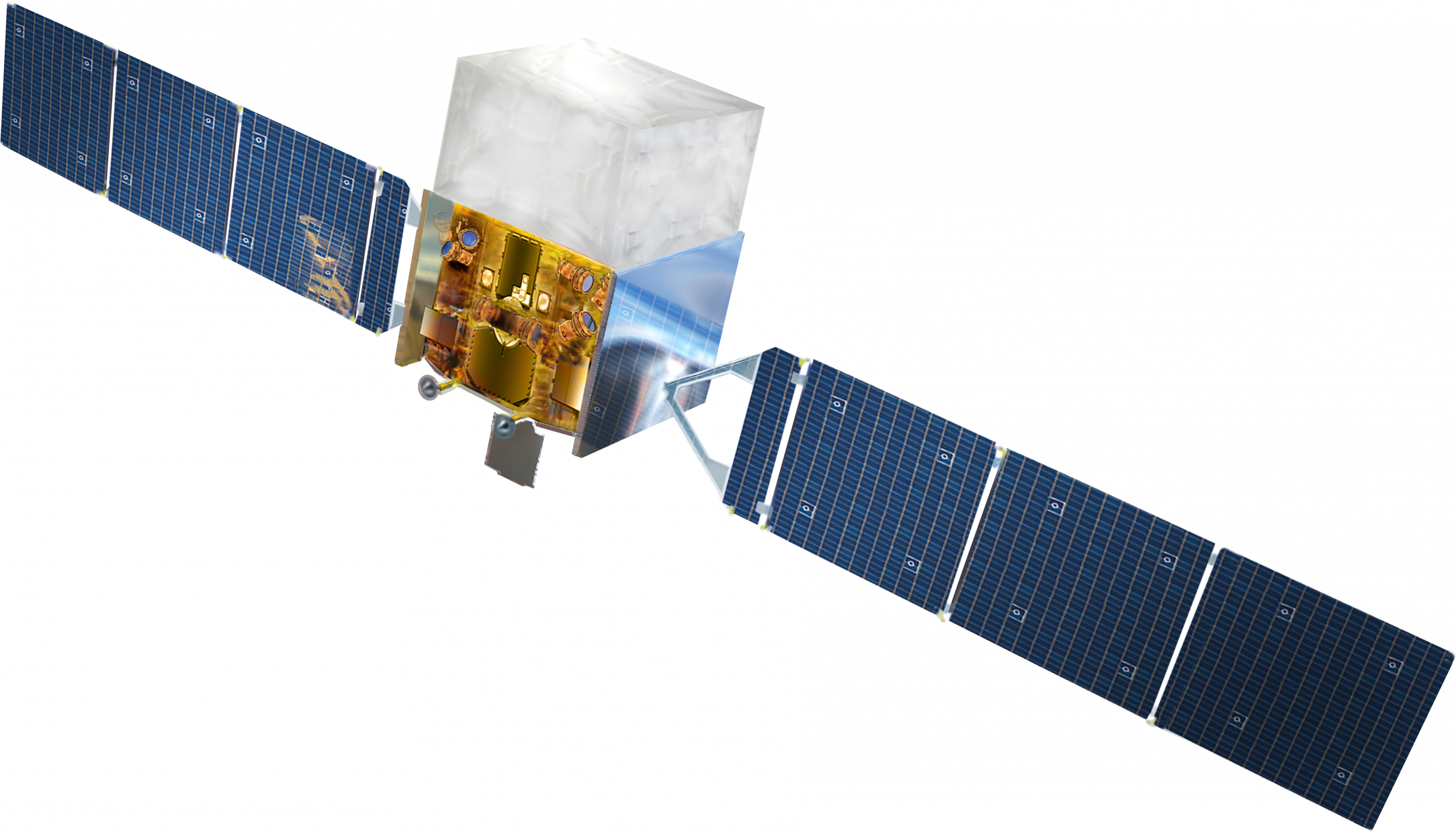 Credit: Jeff Hellerman, NRAO/AUI/NSF
Angular resolution 0.15-3.5 degrees
but very high time sampling (~a few hours)
Angular resolution mas / sub-mas
At gamma-rays we need strong lensing!
High angular resolution at gamma-rays:
Strong gravitational lensing (time delays)
Time delays can be used to constrain the relative location of the multi-band emission

A difference between the radio and the gamma-ray time delays directly implies that the two regions are separated (and vice-versa)

(Cheung+2014, Barnacka+2015,2016, Biggs & Browne 2018)





One step measurement of H0  (Refsdal 1965)
The lensing system JVAS B0218+357 Credit: NASA's Goddard Space Flight Center
Cheung+2016 (Fermi-LAT gamma-rays) and Spingola+2016 (radio VLBI)
The (only) two lensed blazars known at gamma-rays
MERLIN 5 GHz maps ~50 mas resolution
JVAS B0218+357
PKS 1830-211
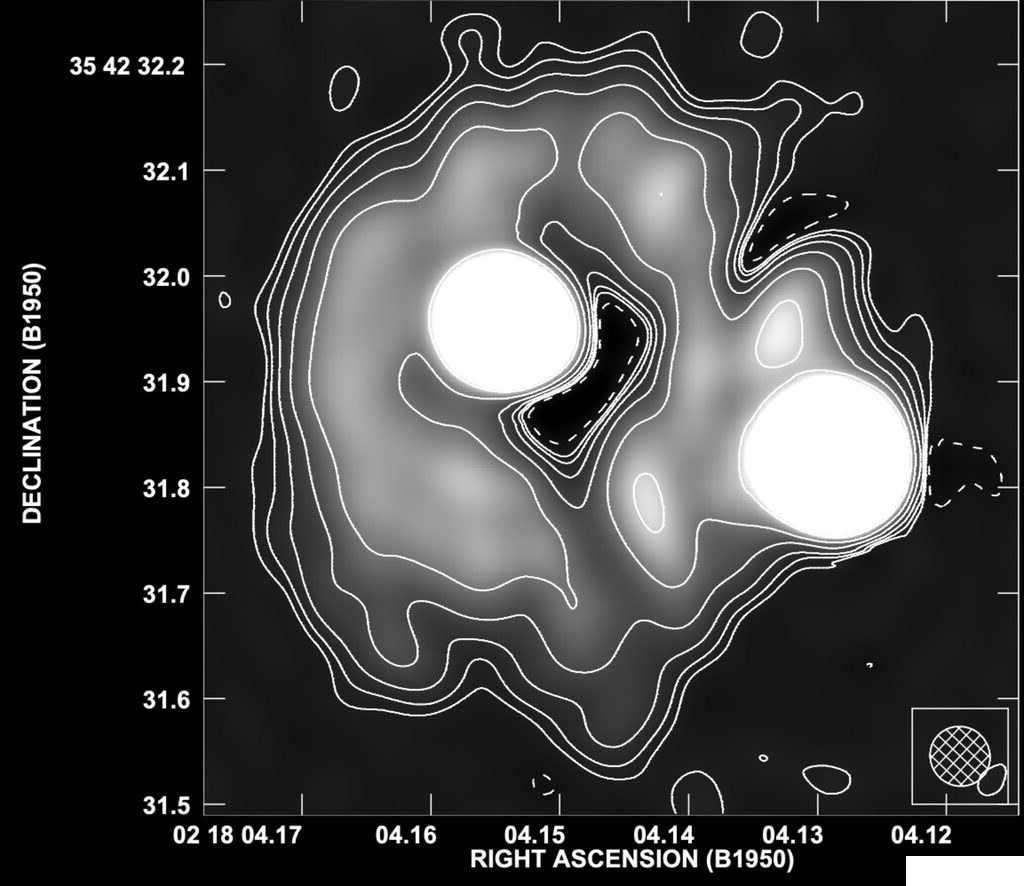 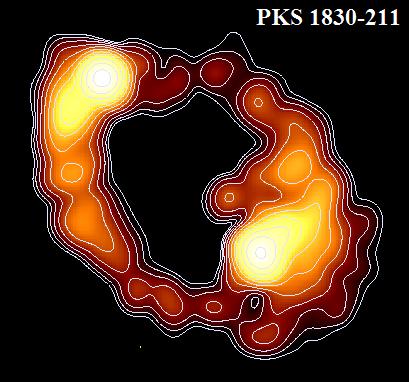 Biggs+2001, 2004, 2018; Spingola+ 2016; Hada +2020
zsource~1
zsource~2.5
Jauncey+1991, Lovell+1993, Patnaik+1993
~1 arcsec
~350 mas
The outstanding 𝛄-ray flare from PKS 1830-211
Flare detection from radio to 𝛄-rays
(Buson+2019, Angioni+2019, Cardillo+2019, Carrasco+2019, Ciprini+2019)
PKS 1830-211
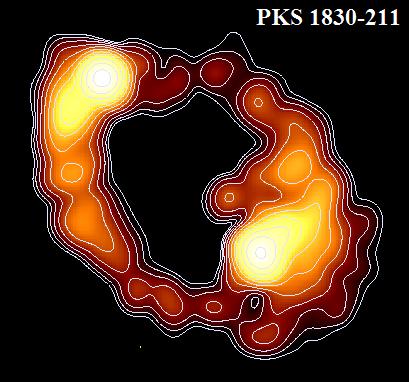 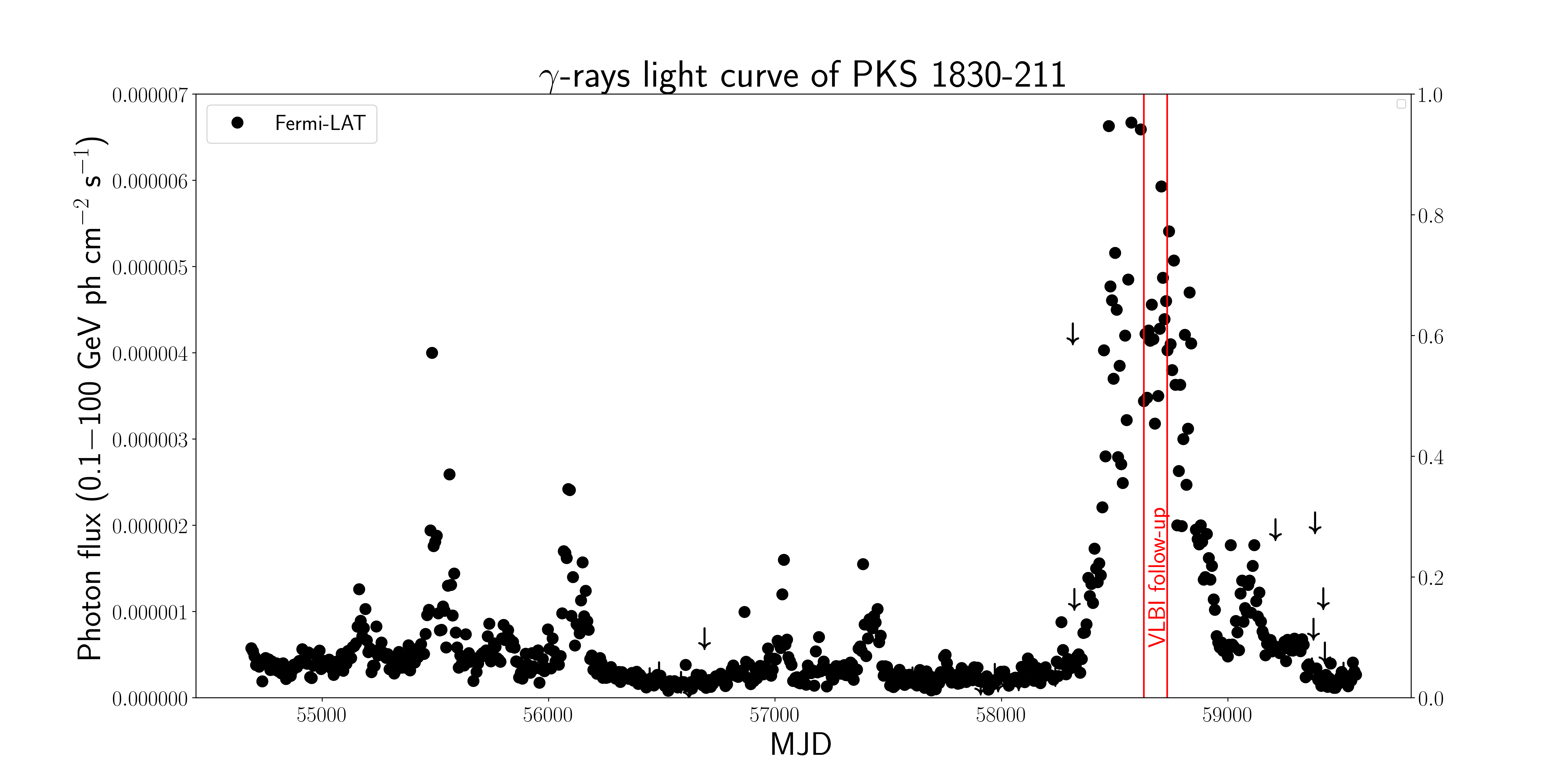 zsource~2.5
Spingola et al. in prep. (VLBI)
Buson et al. in prep. (Fermi-LAT)

+ rich follow-ups across the entire electromagnetic spectrum
Jauncey+1991, Lovell+1993, Patnaik+1993
~1 arcsec
The outstanding 𝛄-ray flare from PKS 1830-211
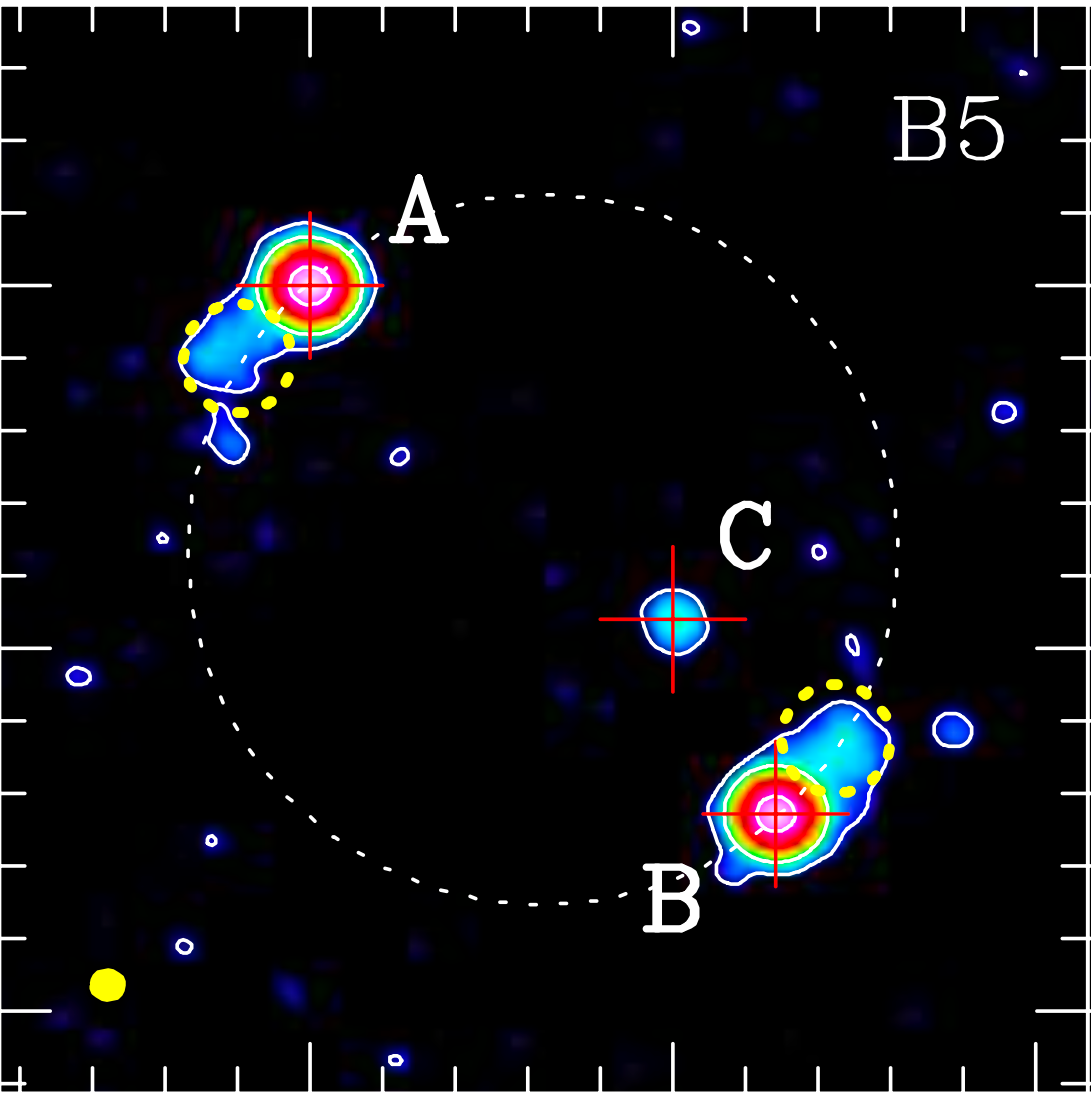 MERLIN 5 GHz (1993!!)
ALMA Band 5 (180 GHz) during the FLARE
~60 mas resolution
Image A
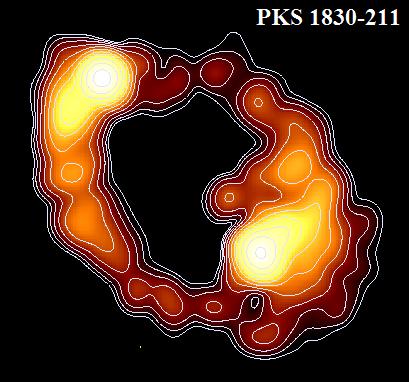 𝜇c = 0.022
Image B
Image C
Jauncey+1991, Lovell+1993, Patnaik+1993
Müller+ 2020
Significantly improved lens model precision
predictions for time delays ΔtAB= 26 – 29 days and ΔtAC= 31 – 34 days
ALMA Band 5 (180 GHz)
~60 mas resolution
VLBI follow-up of the outstanding 𝛄-ray flare from PKS 1830-211 at 15, 24 and 43 GHz
No evidence for a knot ejection at mas and sub-mas resolution with the VLBA
Lensed image A
Lensed image B
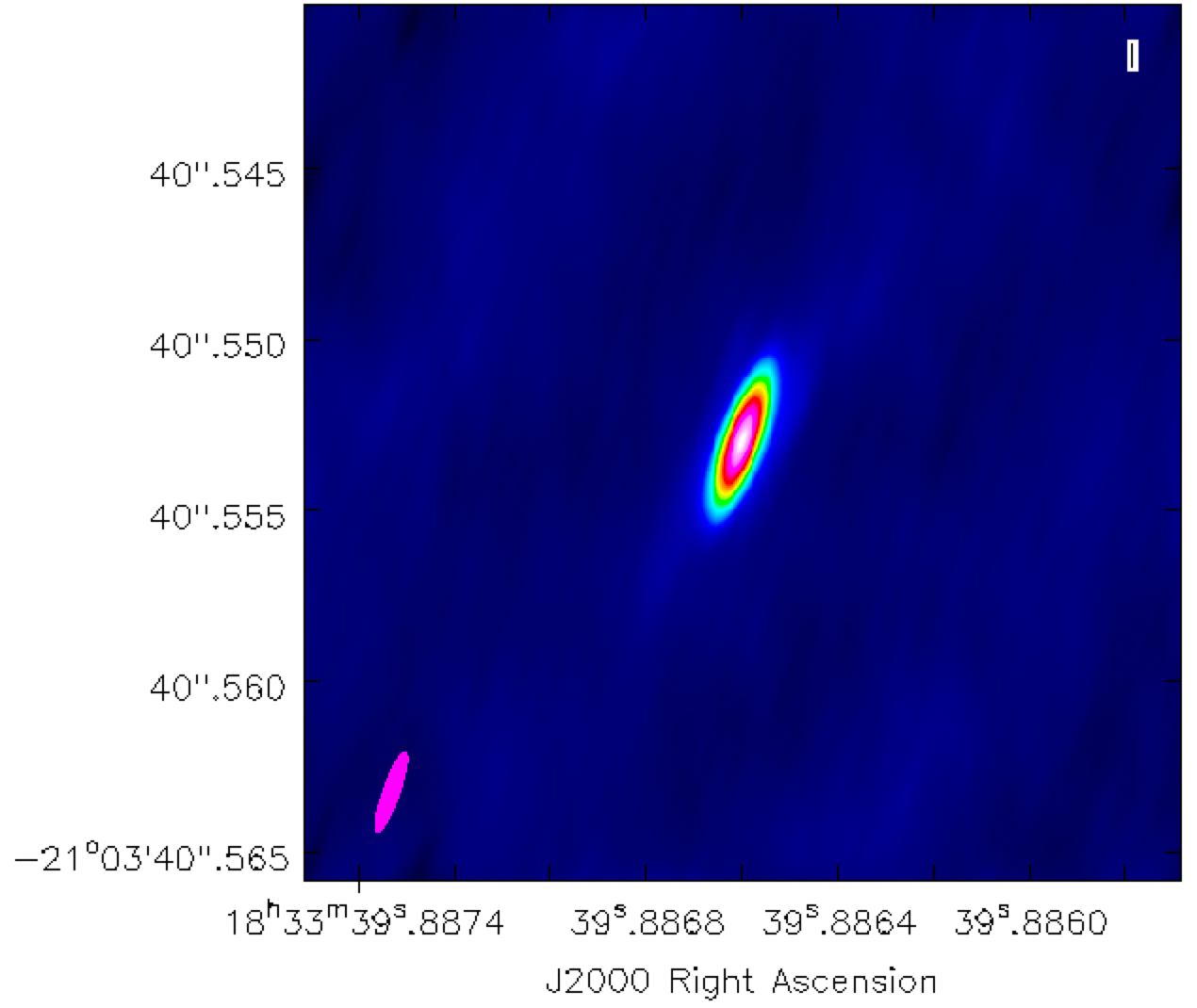 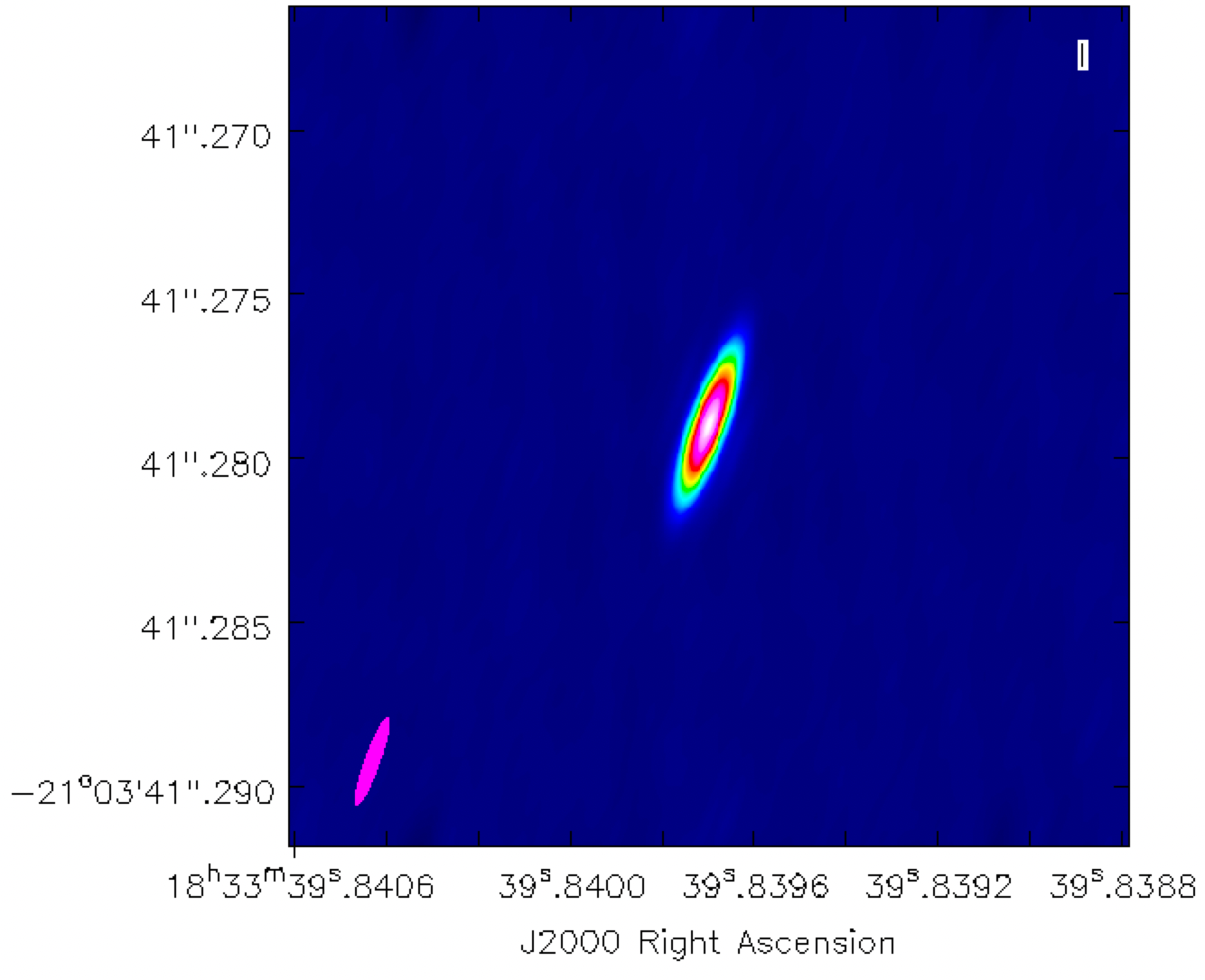 15 GHz  (2 cm)
Beam 3.0 mas x 0.5 mas, rms 0.1-0.3 mJy/beam
VLBI follow-up of the outstanding 𝛄-ray flare from PKS 1830-211 at 15, 24 and 43 GHz
No evidence for a knot ejection at mas and sub-mas resolution with the VLBA
Lensed image A
Lensed image B
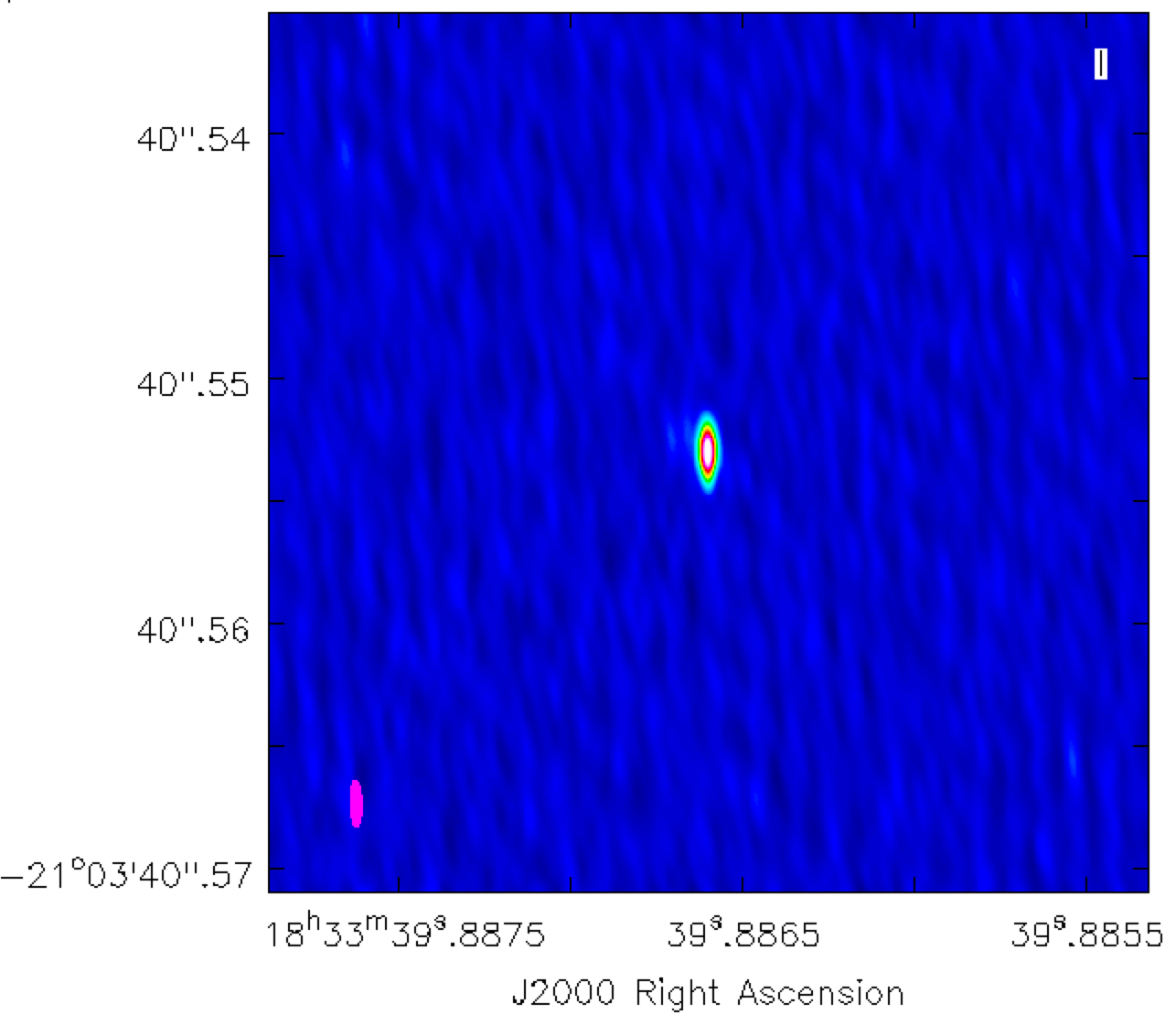 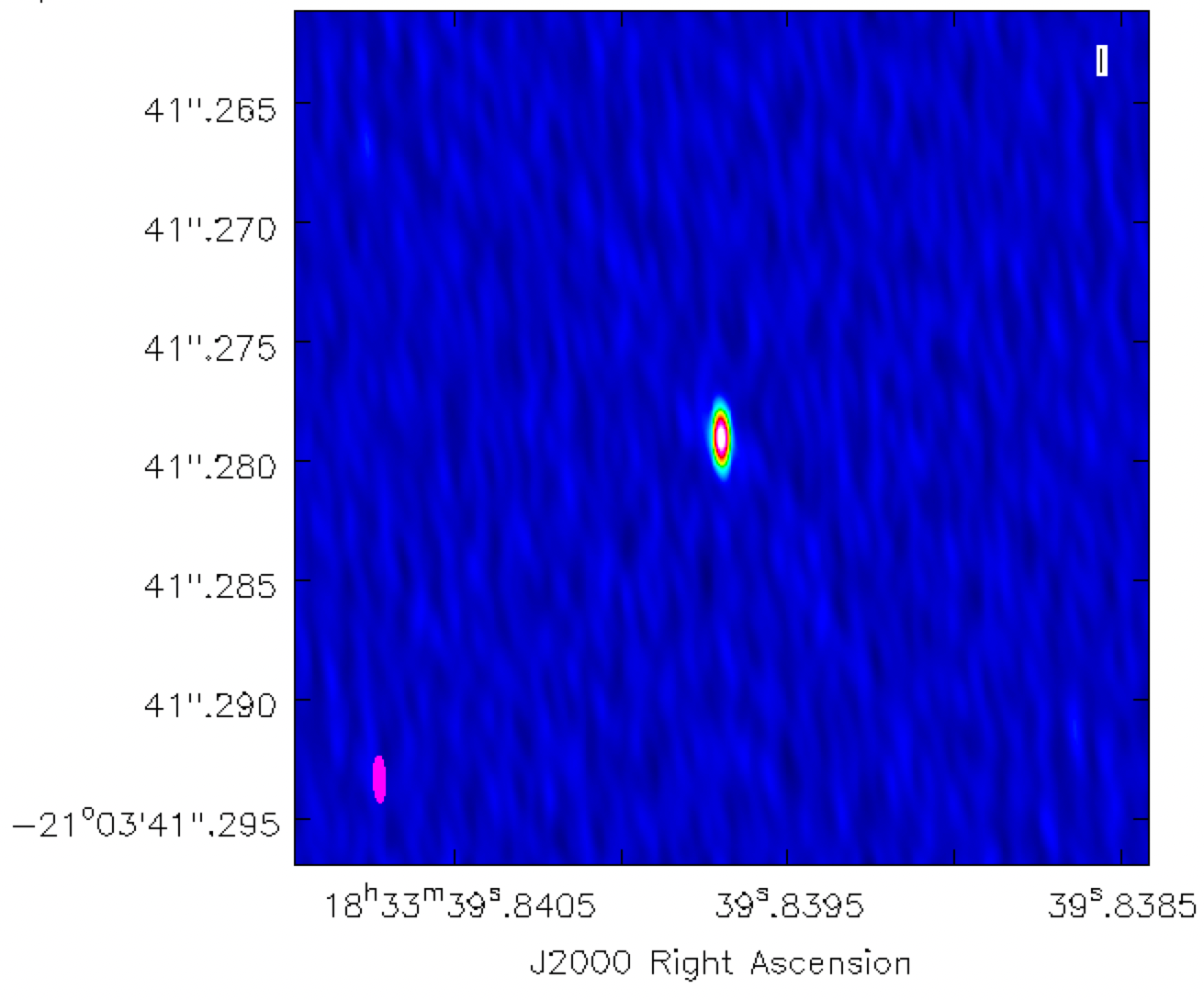 24 GHz (1.2 cm) 
Beam 2.0 mas x 0.4 mas, rms 0.2-0.5 mJy/beam
VLBI follow-up of the outstanding 𝛄-ray flare from PKS 1830-211 at 15, 24 and 43 GHz
No evidence for a knot ejection at mas and sub-mas resolution with the VLBA
Lensed image A
Lensed image B
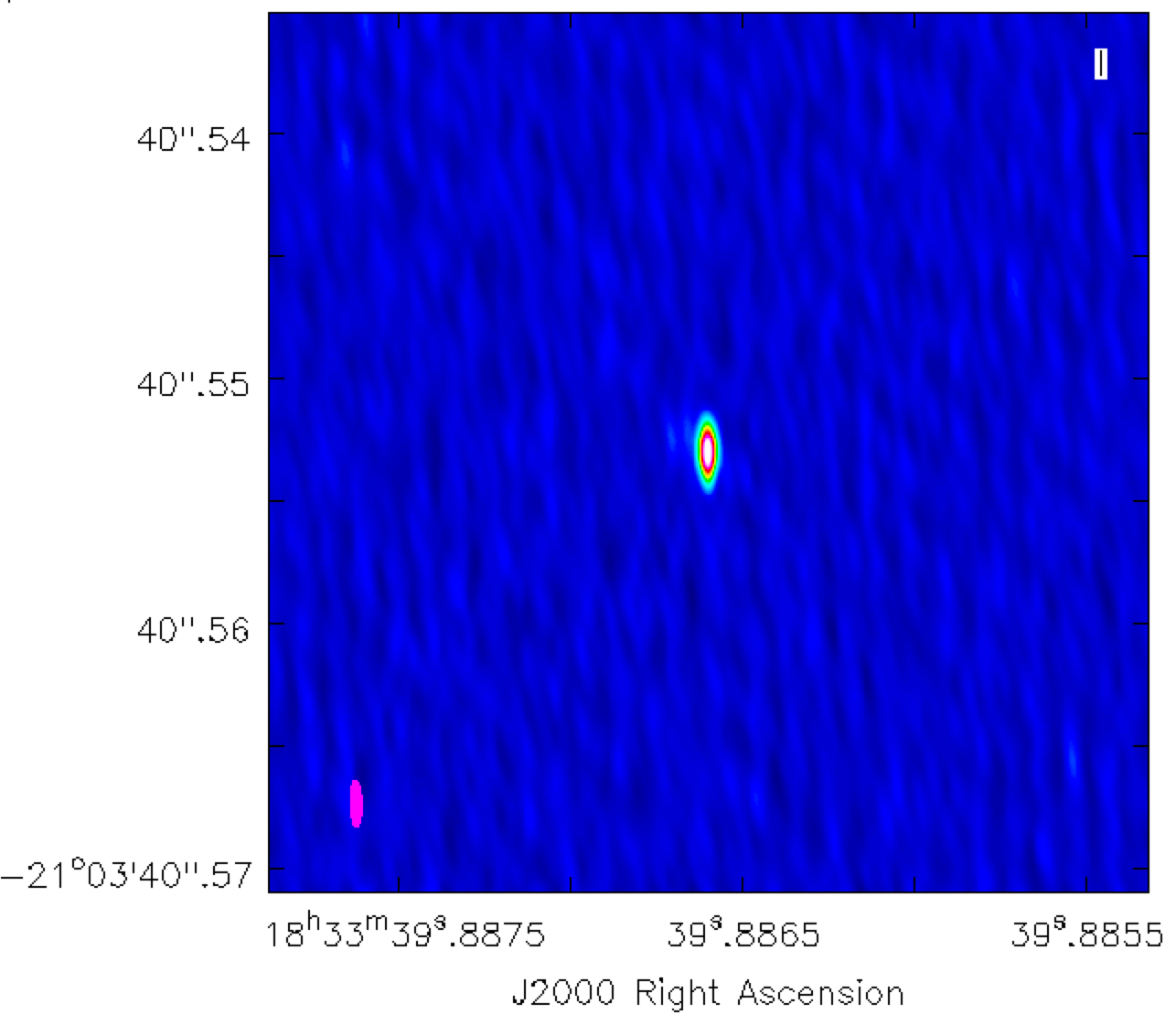 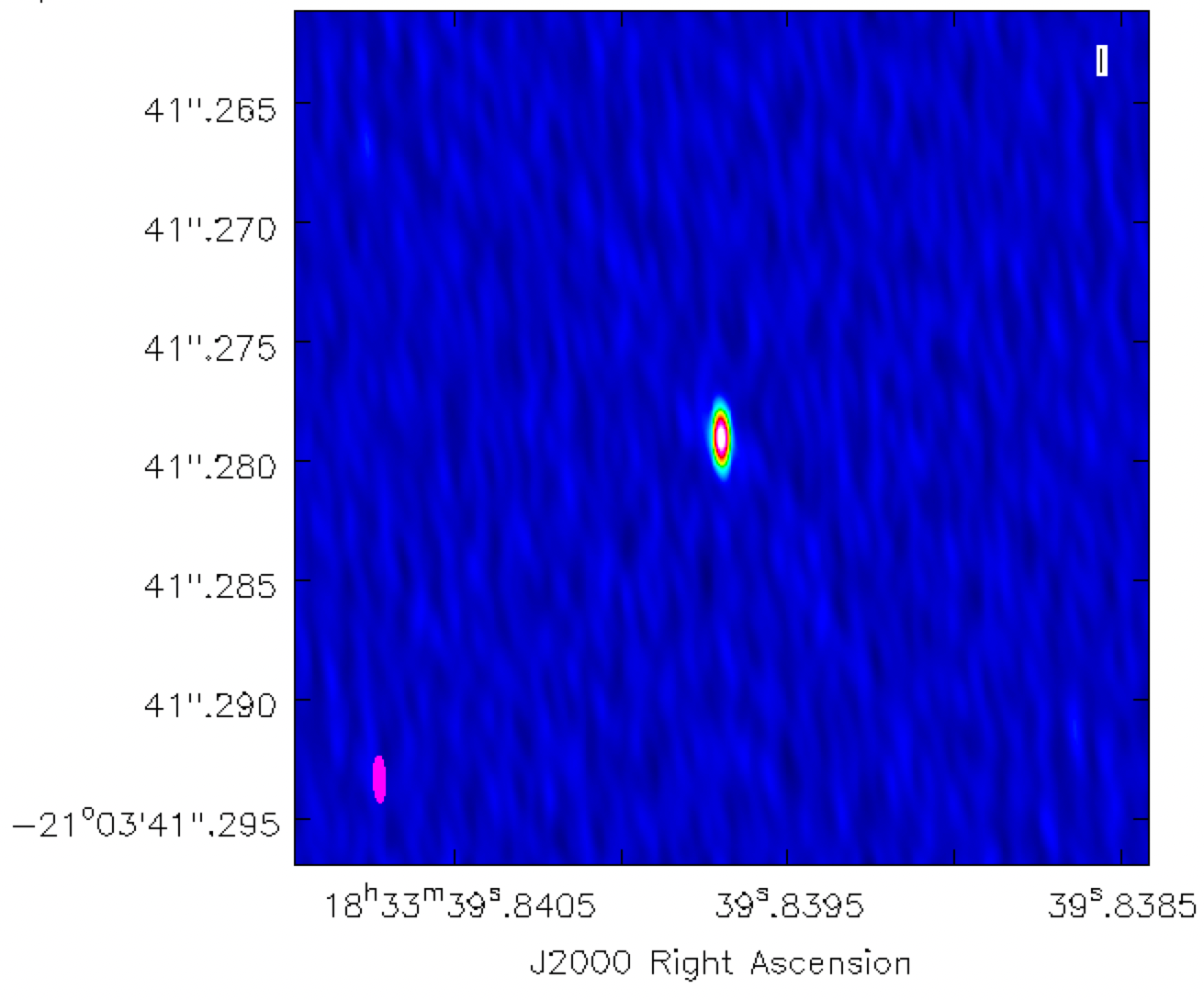 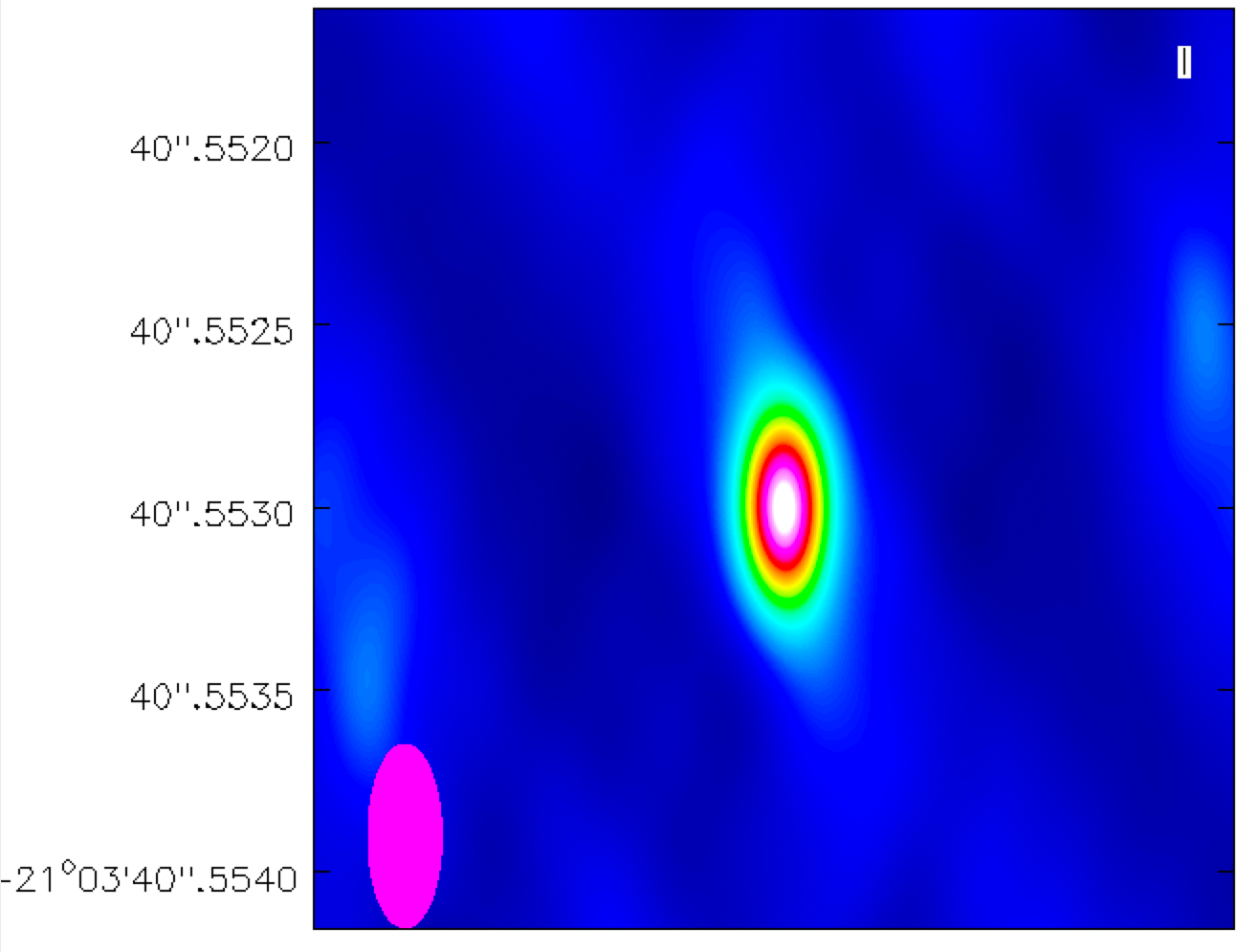 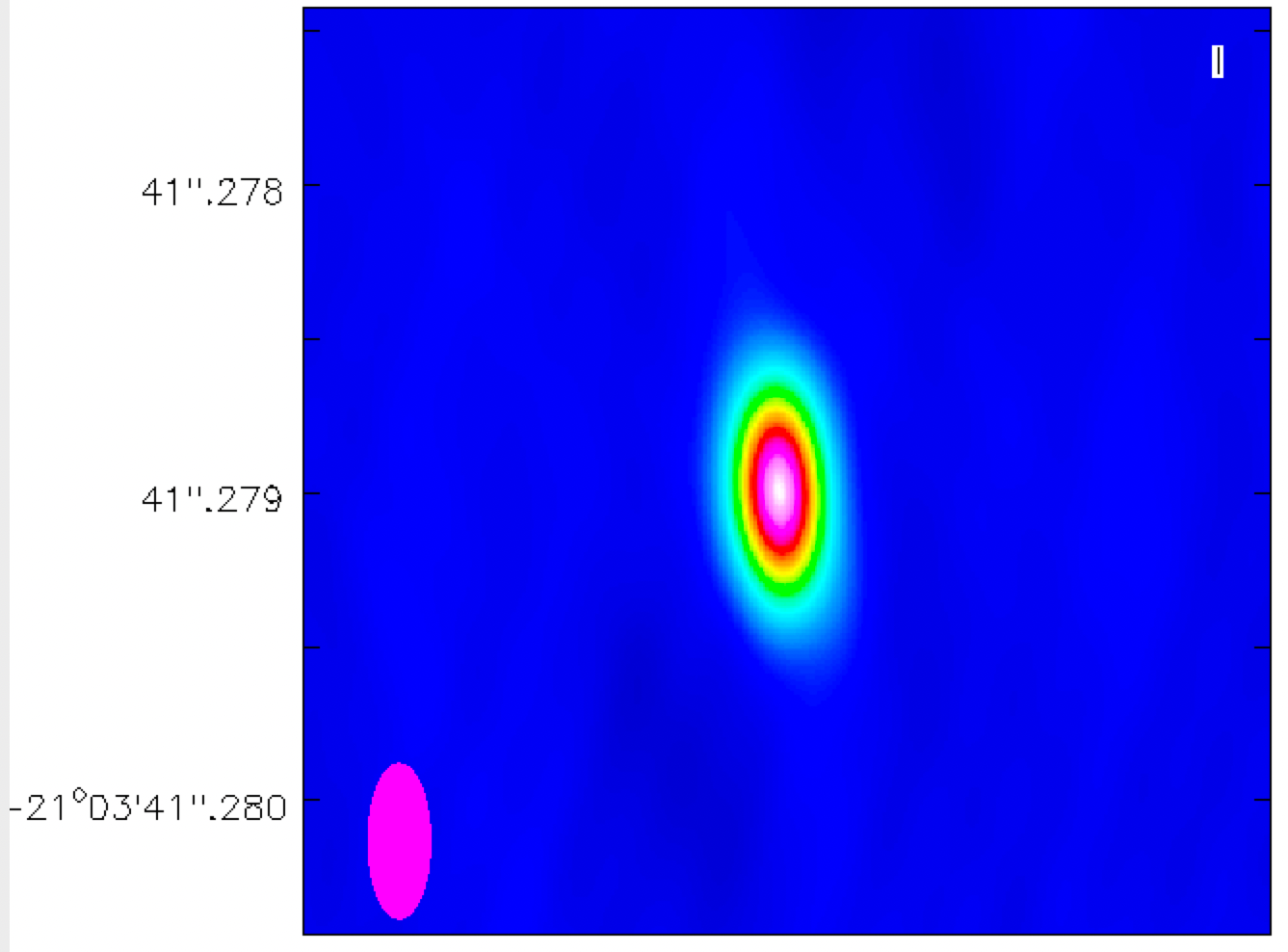 43 GHz  (7 mm)
Beam 0.5 mas x 0.2 mas, rms 0.5 - 2 mJy/beam
VLBI follow-up of the outstanding 𝛄-ray flare from PKS 1830-211
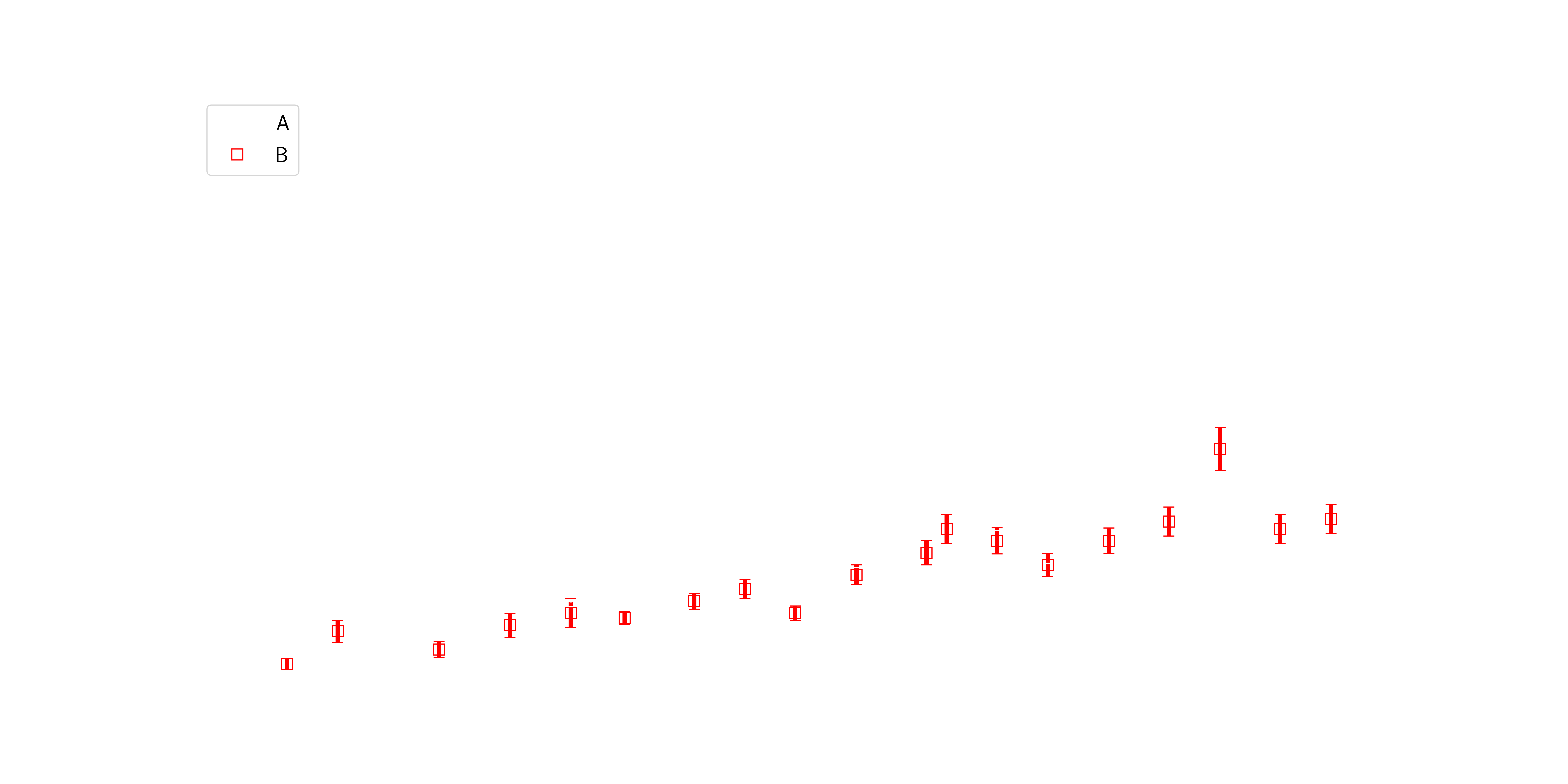 OBSERVED
VLBI follow-up of the outstanding 𝛄-ray flare from PKS 1830-211
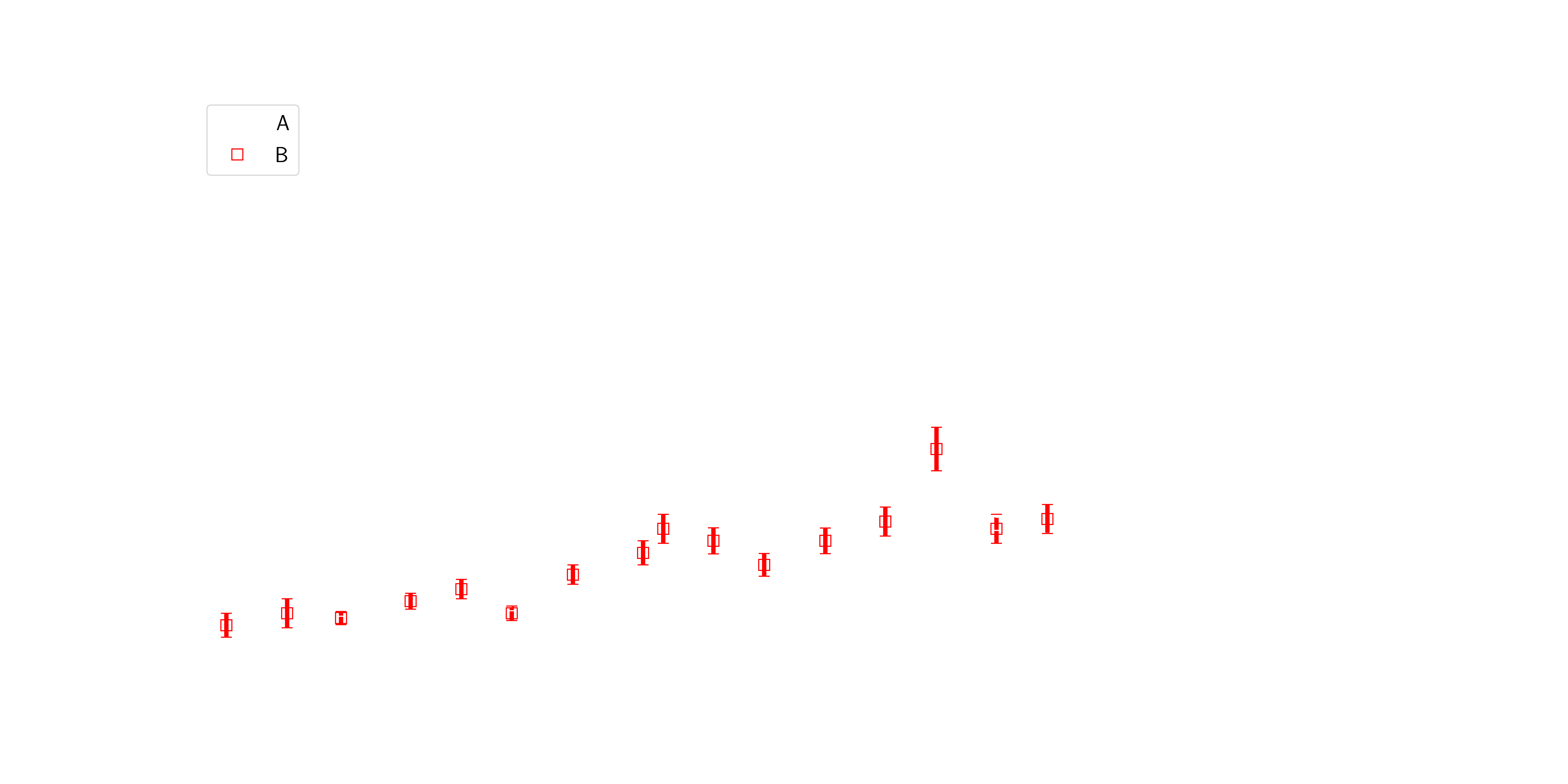 TIME SHIFTED
ΔtAB = 28.3 ± 3.1 days
𝝁A/ 𝝁B =1.1 ± 0.3
B - 28.3 days
Using 𝜒2,  cross-correlation and free-knot spline (PyCS3, Millon et al. 2020, 2022)  methods / First time delay measured with VLBI
Realistic uncertainty is important because of H0 estimate
Single-dish view the outstanding 𝛄-ray flare from PKS 1830-211
Autocorrelation function: correlation of a signal with a delayed version of itself
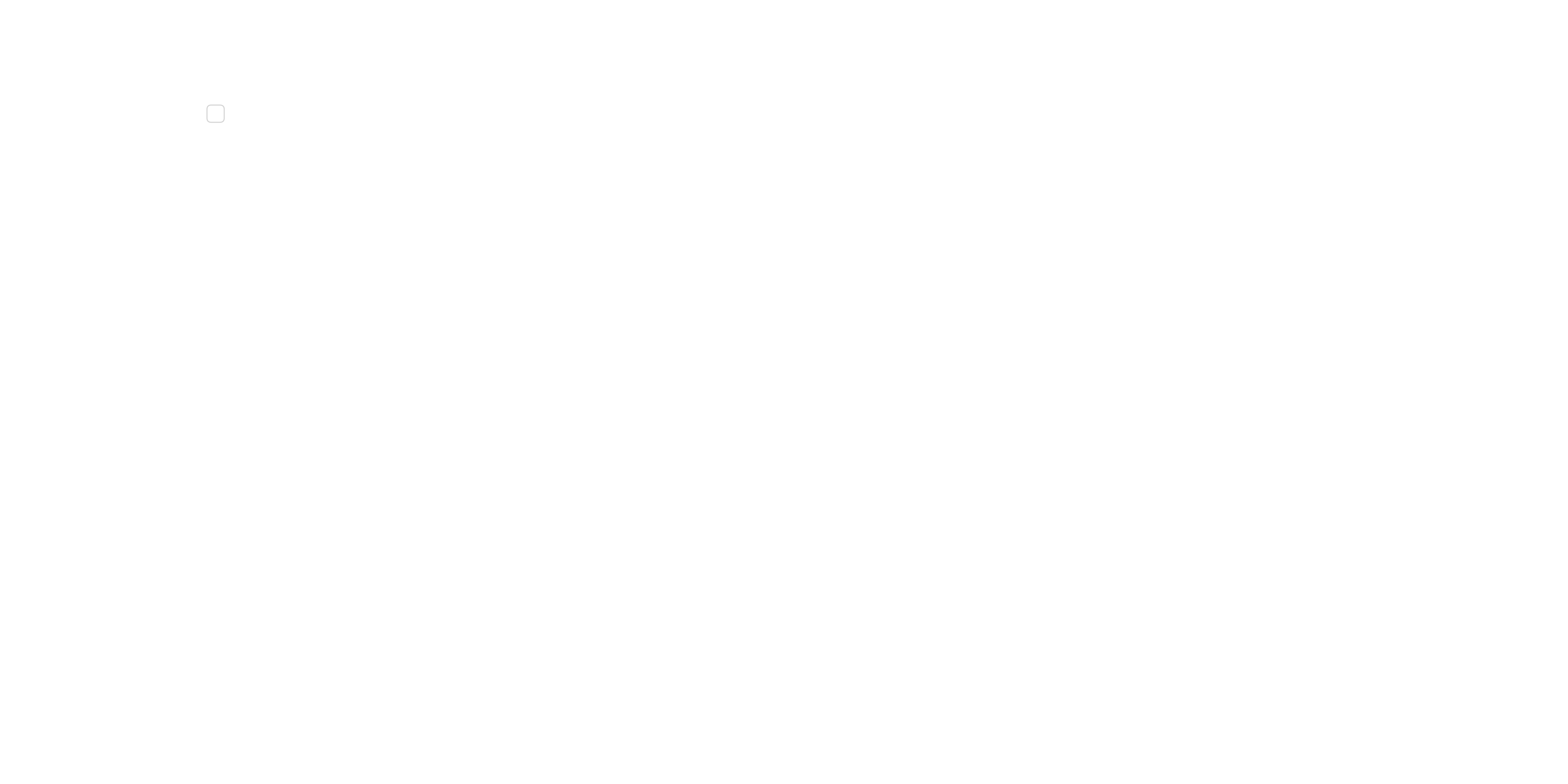 Owens Valley Radio Telescope (OVRO): 40m antenna in California
PKS 1830-211
Jy
VLBI ΔtAB = 28.3 ± 3.1 days
Monitoring program of more than 1500 Fermi-LAT sources

Sources observed ~twice per week
Angular resolution 2.6 arcmin FWHM
Single-dish view the outstanding 𝛄-ray flare from PKS 1830-211
Autocorrelation function: correlation of a signal with a delayed version of itself
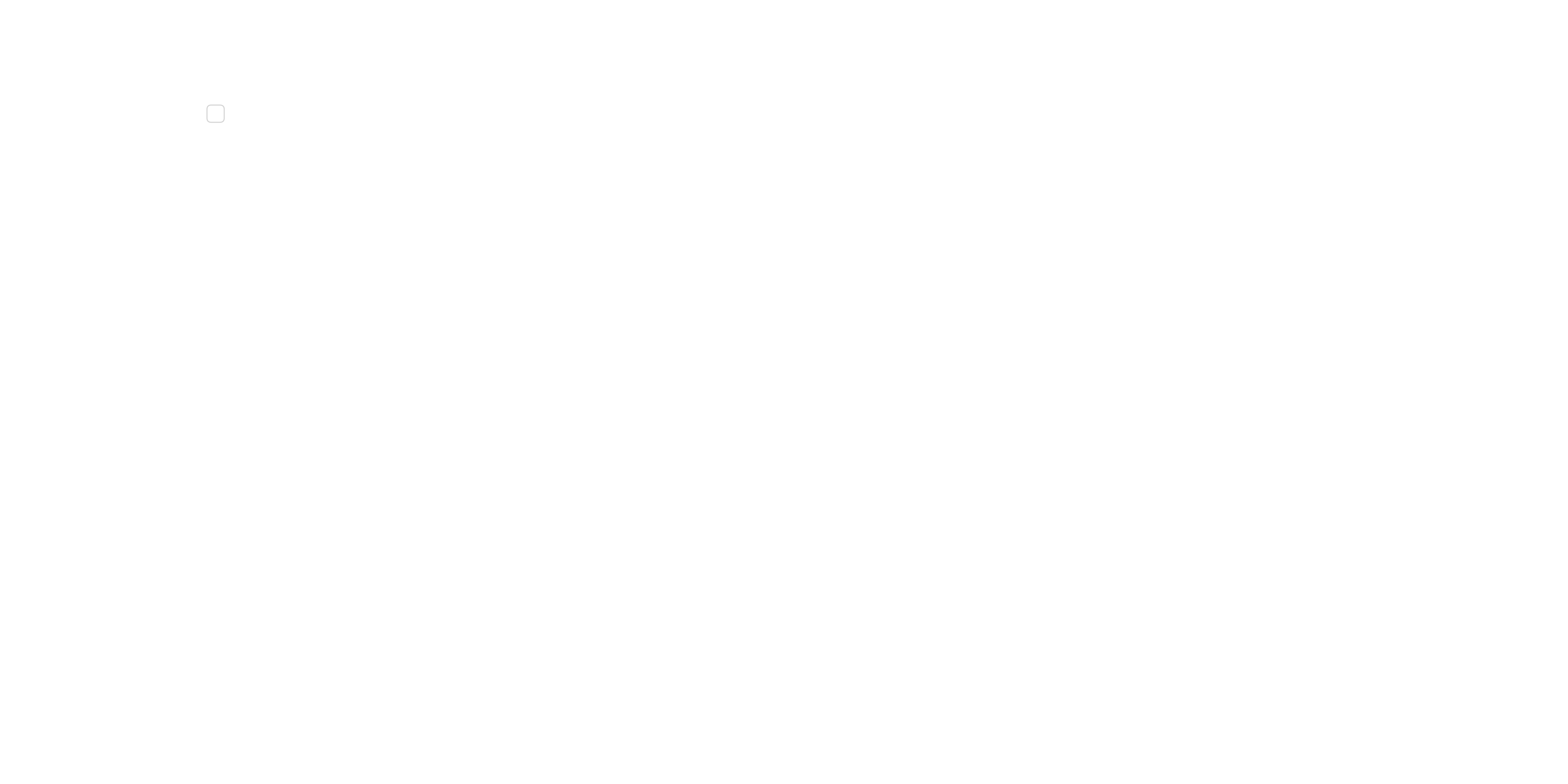 Owens Valley Radio Telescope (OVRO): 40m antenna in California
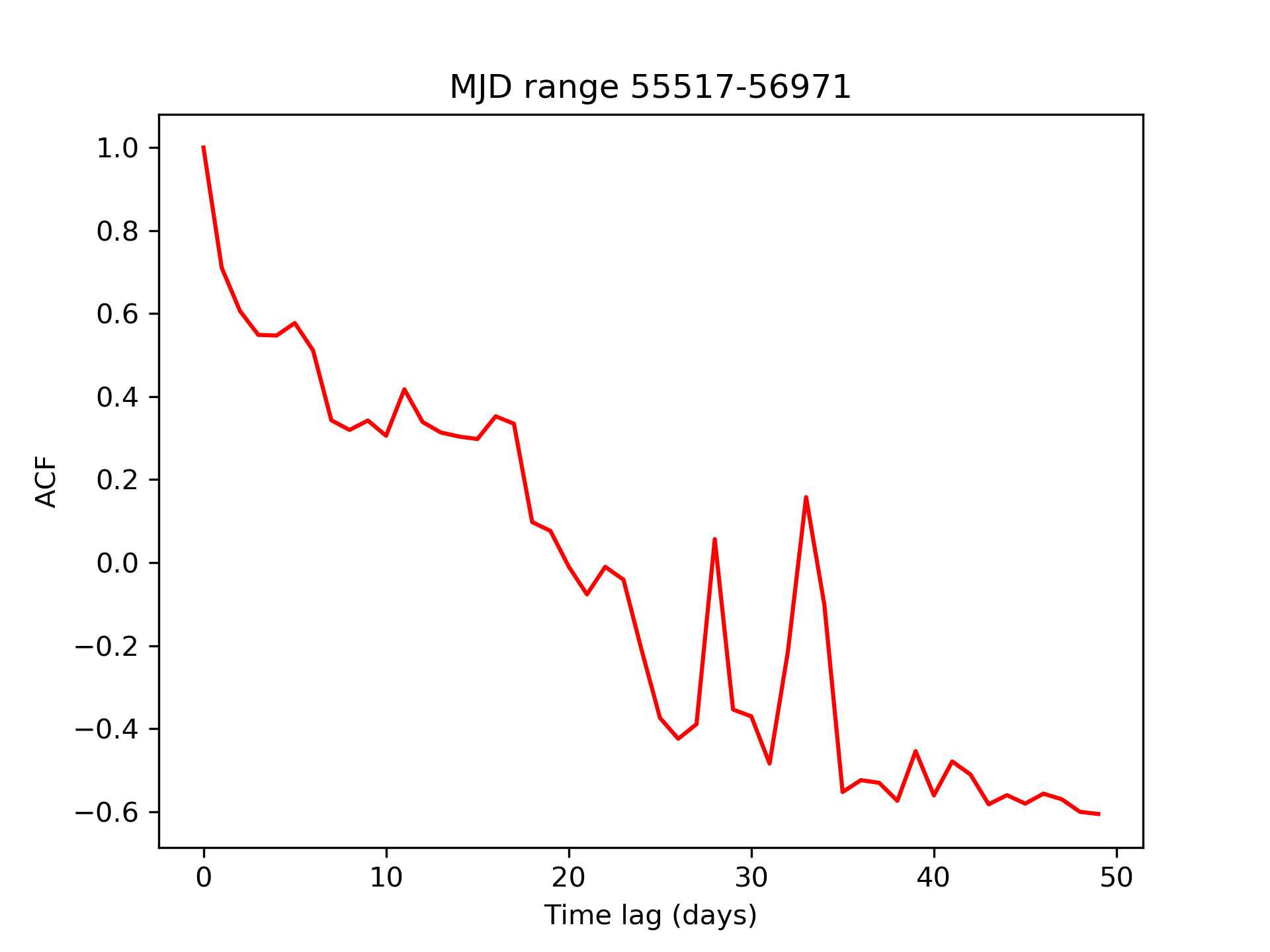 Autocorrelation function
PKS 1830-211
Jy
ΔtAC ??
ΔtAB
VLBI ΔtAB = 28.3 ± 3.1 days
ACF on OVRO		Predicted by Muller+2020
ΔtAB  = 29 ± 3 days 		ΔtAB= 26 – 29 days
ΔtAC?? =  34 ± 3 days	ΔtAC= 31 – 34 days
Monitoring program of more than 1500 Fermi-LAT sources

Sources observed ~twice per week
Angular resolution 2.6 arcmin FWHM
This method could be used in a reverse way to find lenses  in the time domain
Ideally, we need high variability and long-term monitoring campaigns at high resolution
INAF-VLBI observations at 6 GHz
of PKS 1830-211
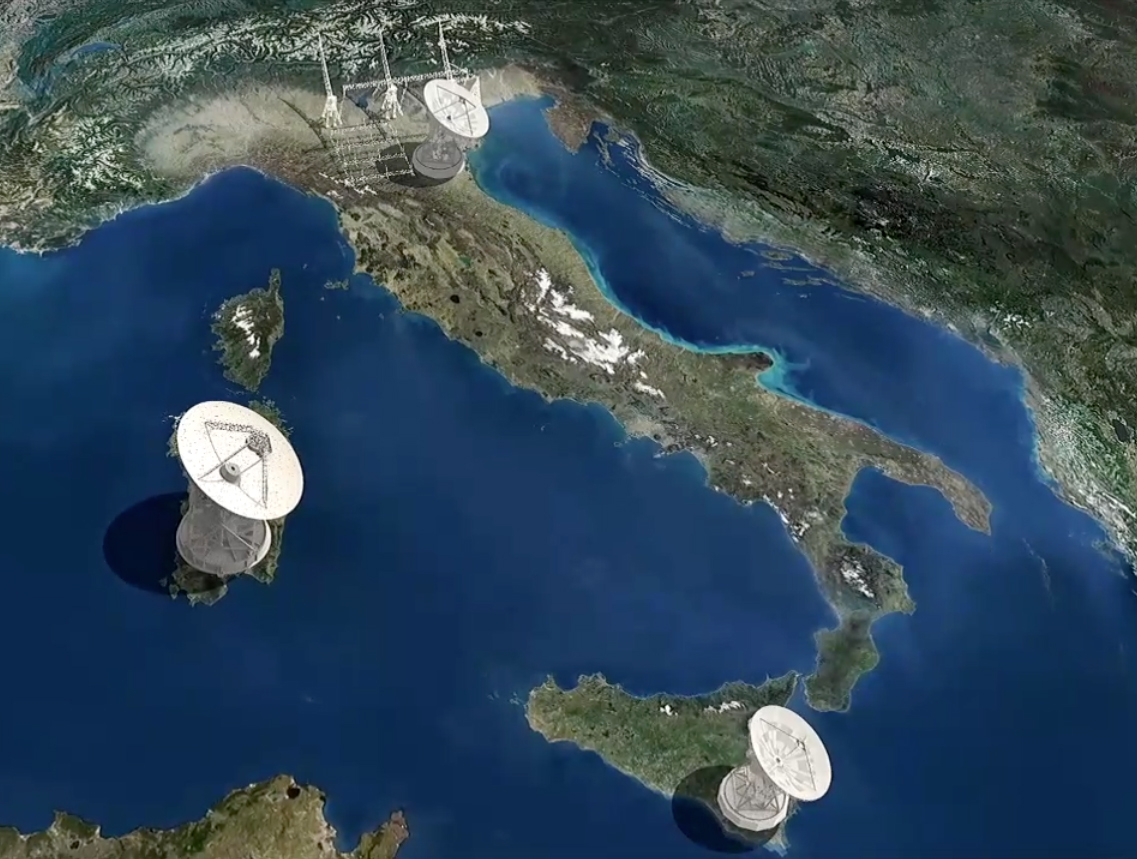 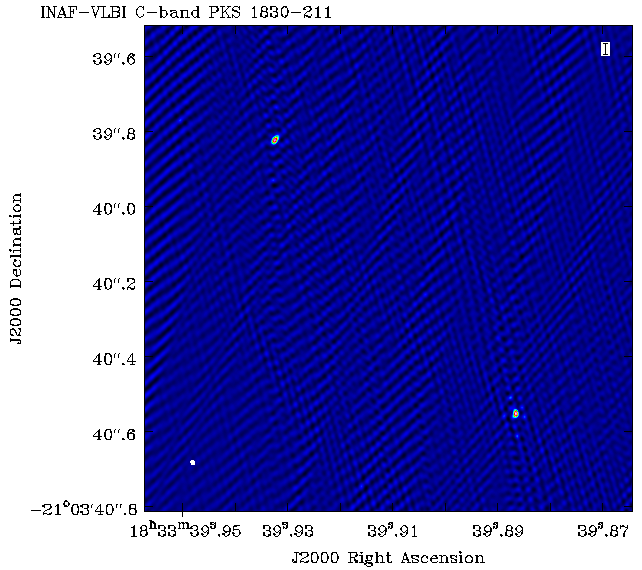 Medicina
Sardinia Radio Telescope
(Spingola et al. in prep.)
Noto
Beam FWHM ~10 mas -- rms 0.1 mJy/beam – peak s.b. 6.6 Jy/beam
Credits: MEDIA-INAF
Summary and future prospects
1. From VLBI monitoring during gamma-ray flare
    𝝙tAB= 28.3 ± 3.1  days     in agreement with model-predicted one
    to be compared with simultaneous 𝛄-ray time delay


2. Two time delays from «unresolved» radio light curve     29 ± 3 days  and 34 ± 3 days (from central image??) 
    This method could be used in a reverse way to find lenses
    in the time domain  Vera Rubin Observatory (will last 10 yrs)
    and  GAIA DR4 (end of 2025, 5.5yrs)


3. More precise time delays for better localization: 
    longer spatially-resolved monitoring programmes      could be done with INAF-VLBI array

4. On-going work to search for image C in VLBI observations


5. There are only two lensed blazars known to date:
    SKA will find thousands of lensed blazars  (e.g. McKean+2015)
    possible new highly variable 𝛄-ray-loud lensed blazars
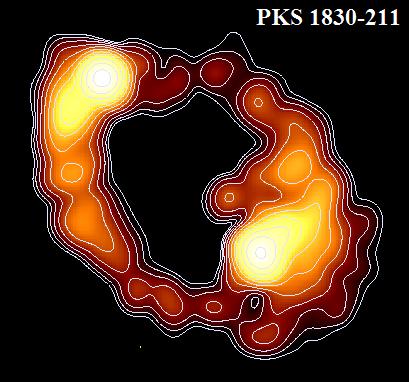 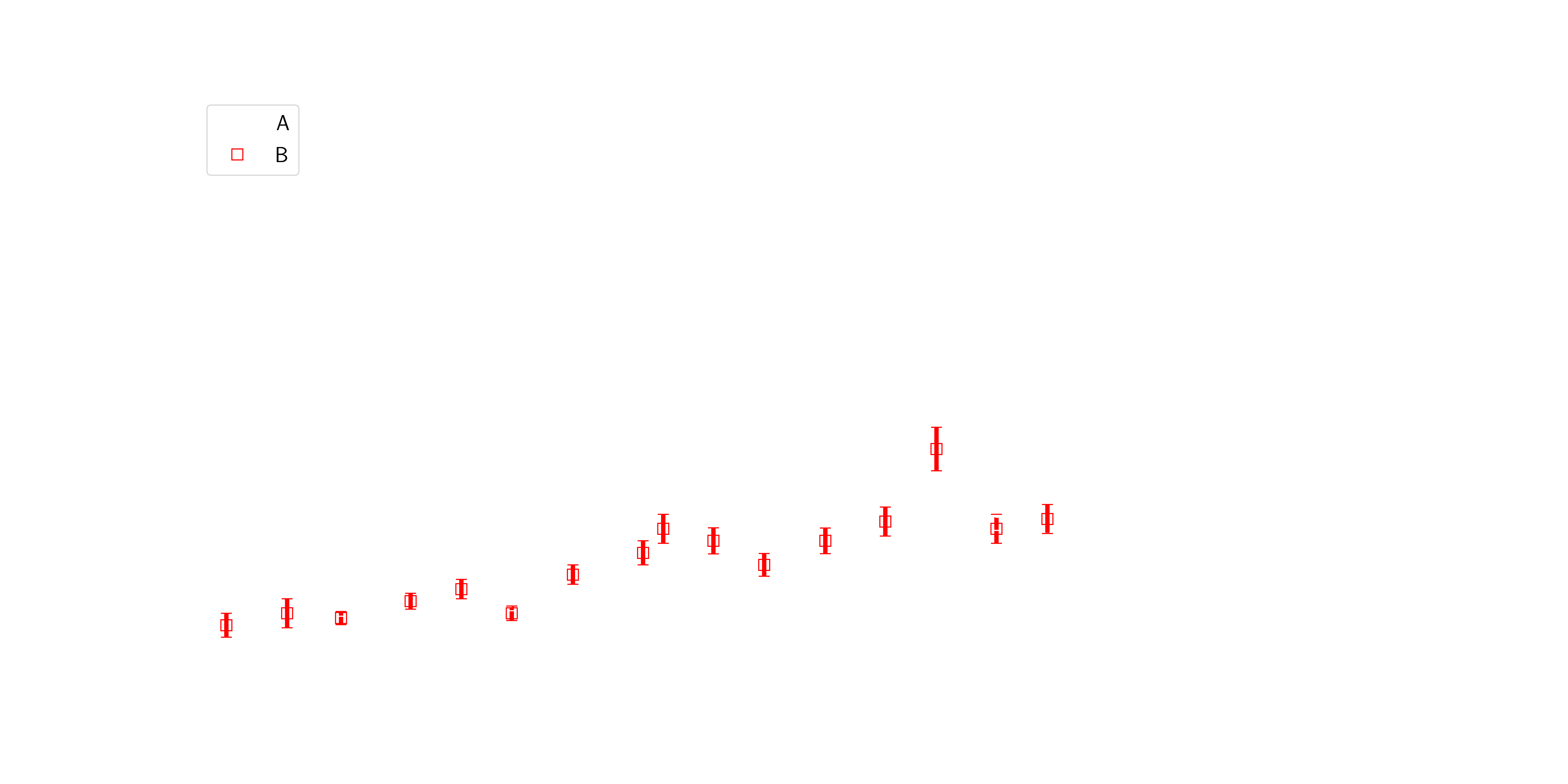 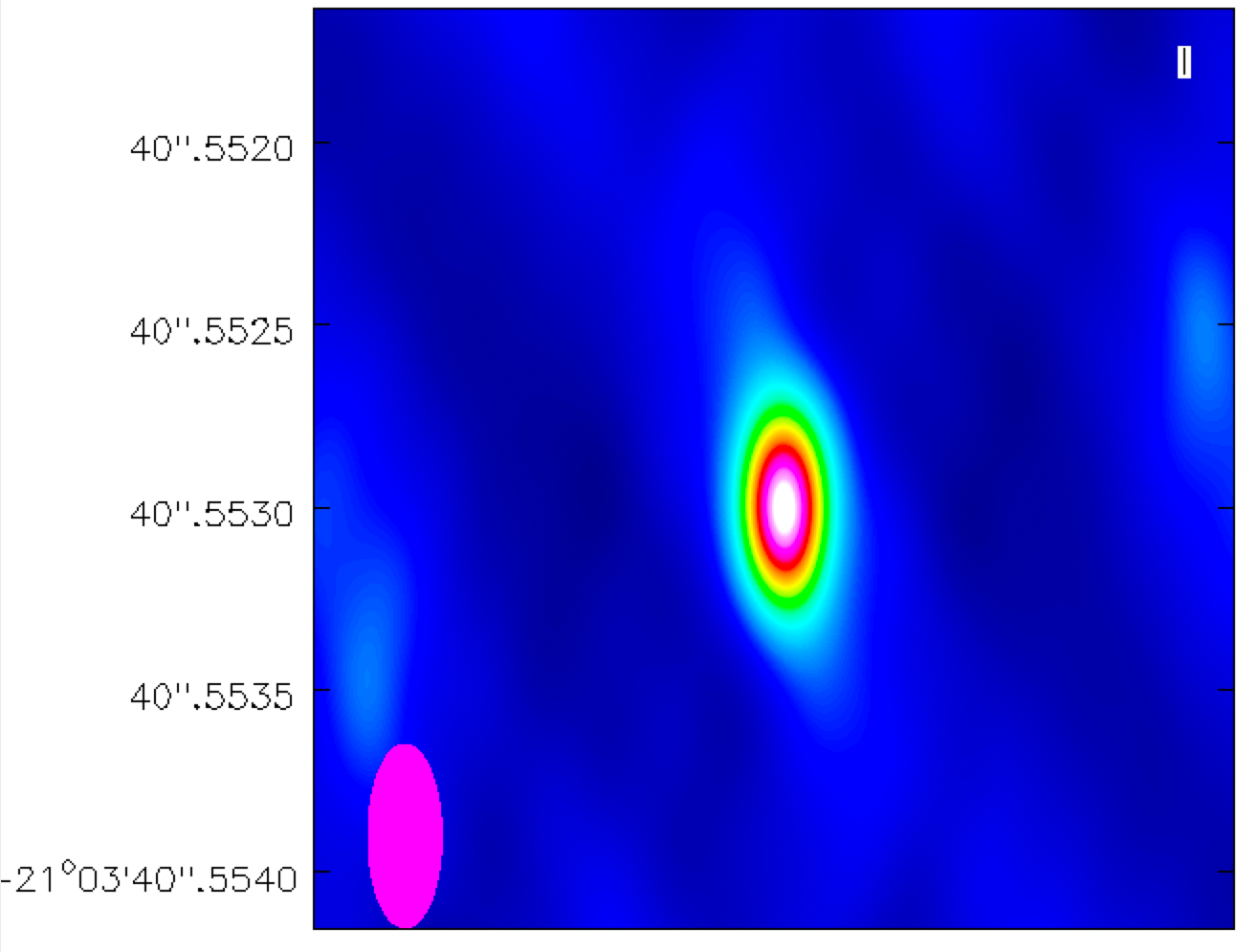 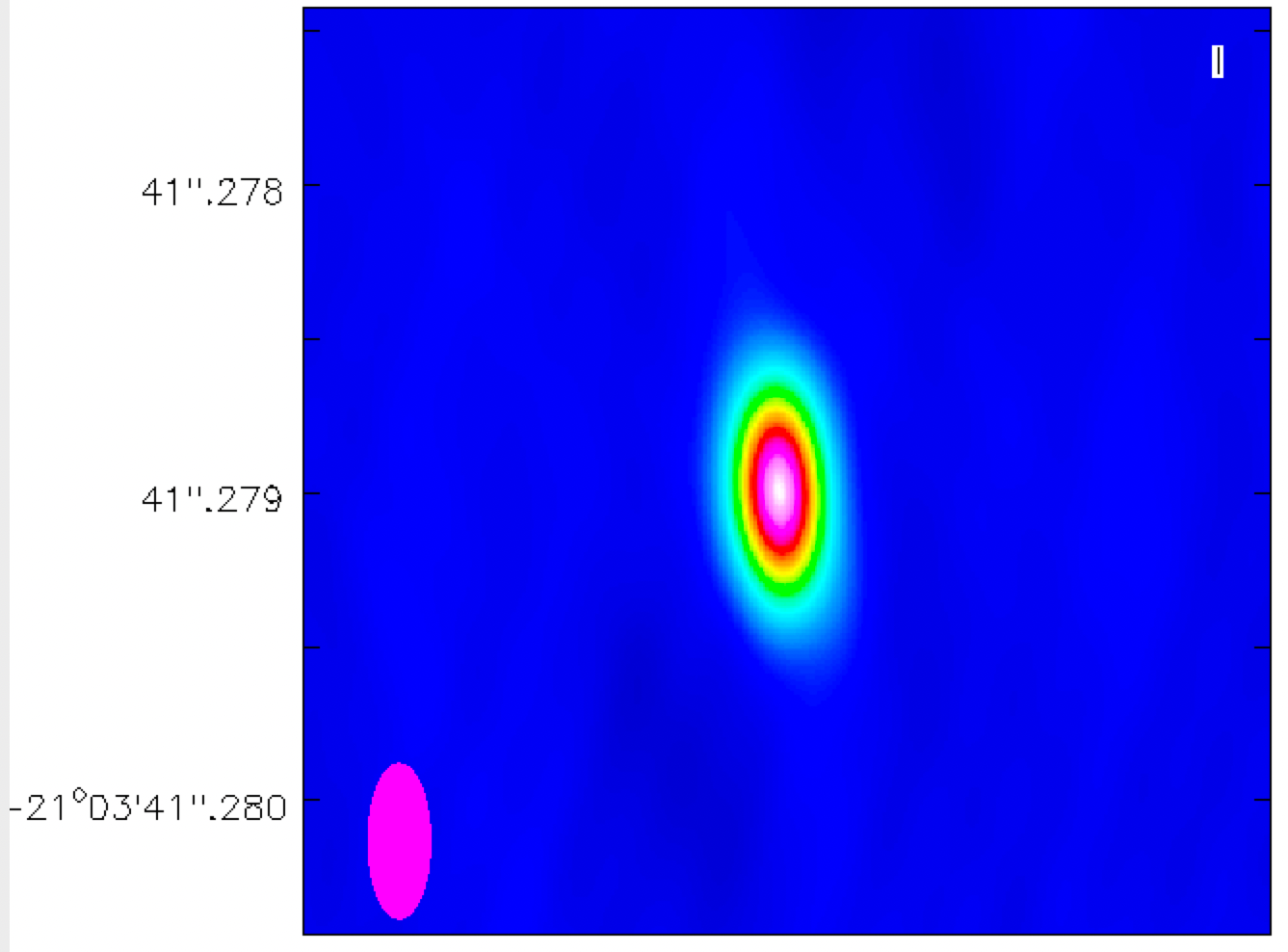 THANK YOU!
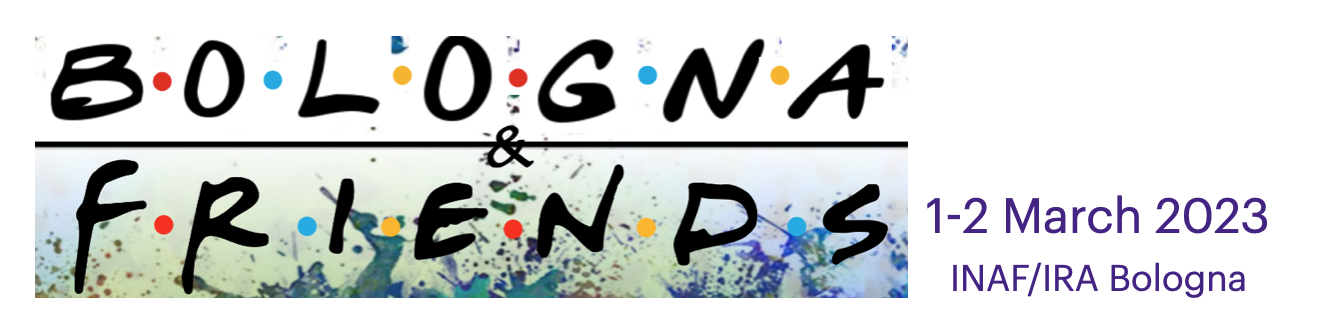 Additional slides
Comparison with the other estimates
Adopting Muller+2020 model
Revised with VLBI time delay
we need Fermi-LAT estimate of 𝝙t during the same flare 
 (Buson et al. in prep.)
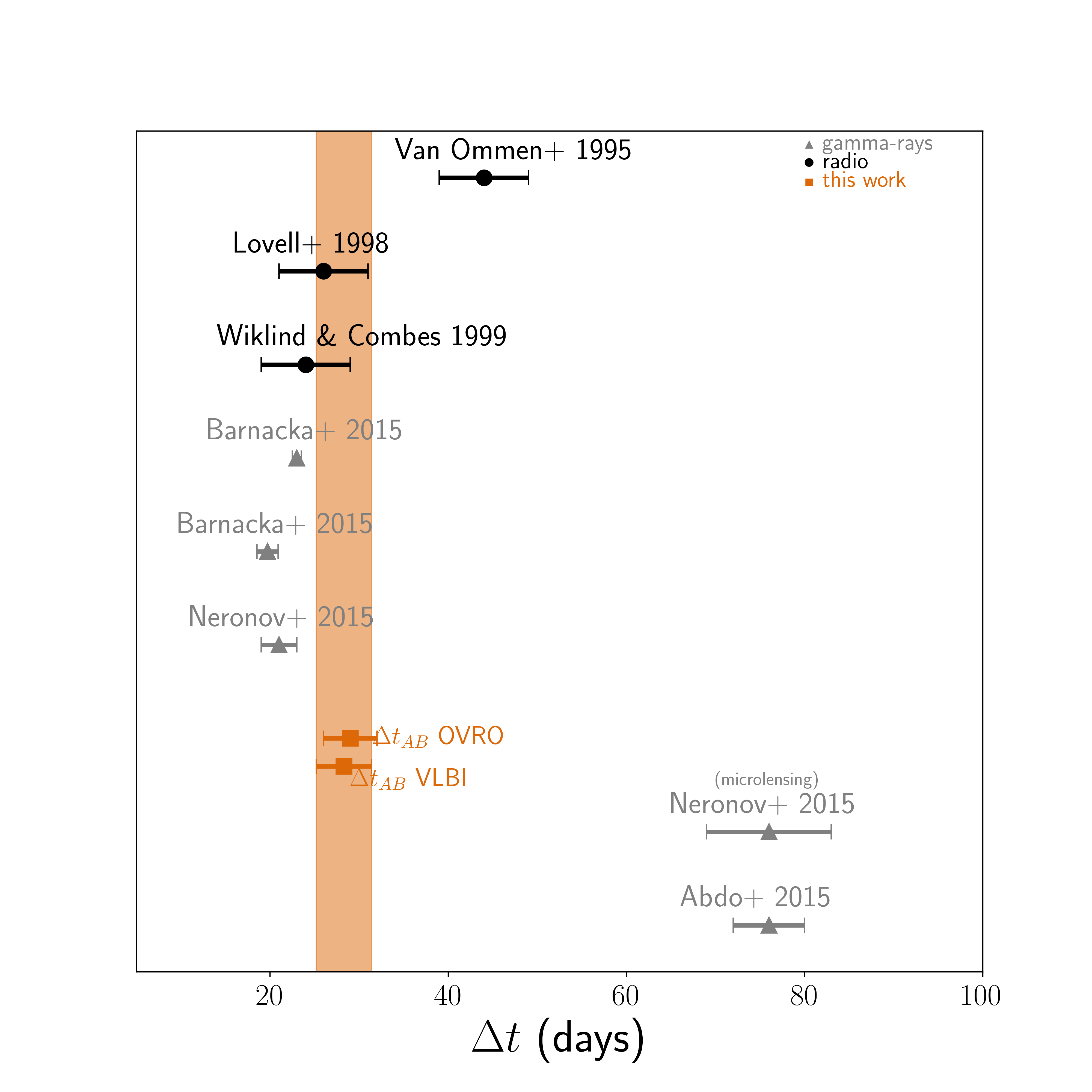 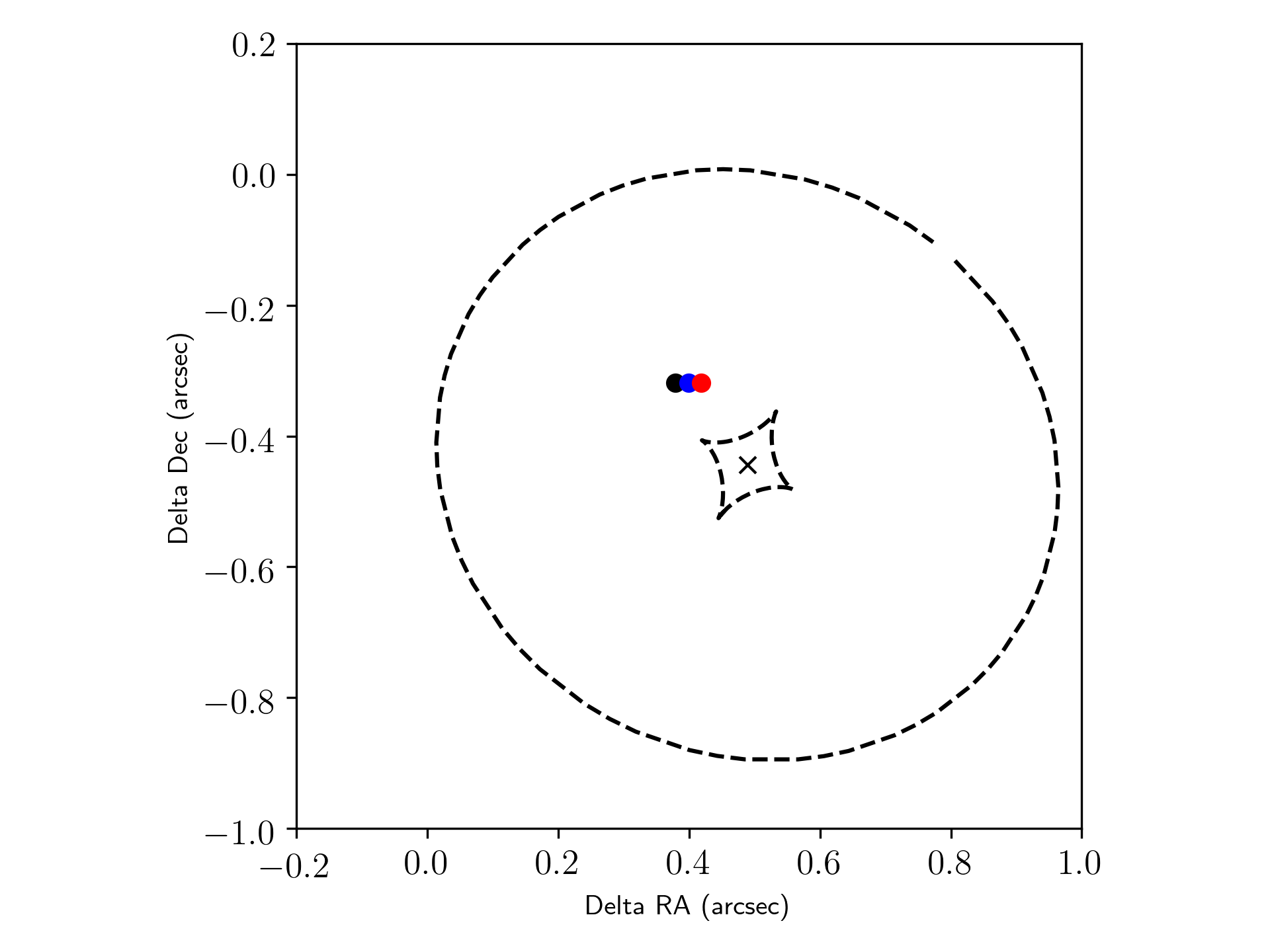 20 mas ~ 160 pc  
separation between the points at z=2.5
SOURCE PLANE
44 ±  5 days
26 ±  5 days
24 ±  5 days
23.0 ±  0.5 days
See also Barnacka+2015,2016 for similar studies
19.7 ± 1.2 days
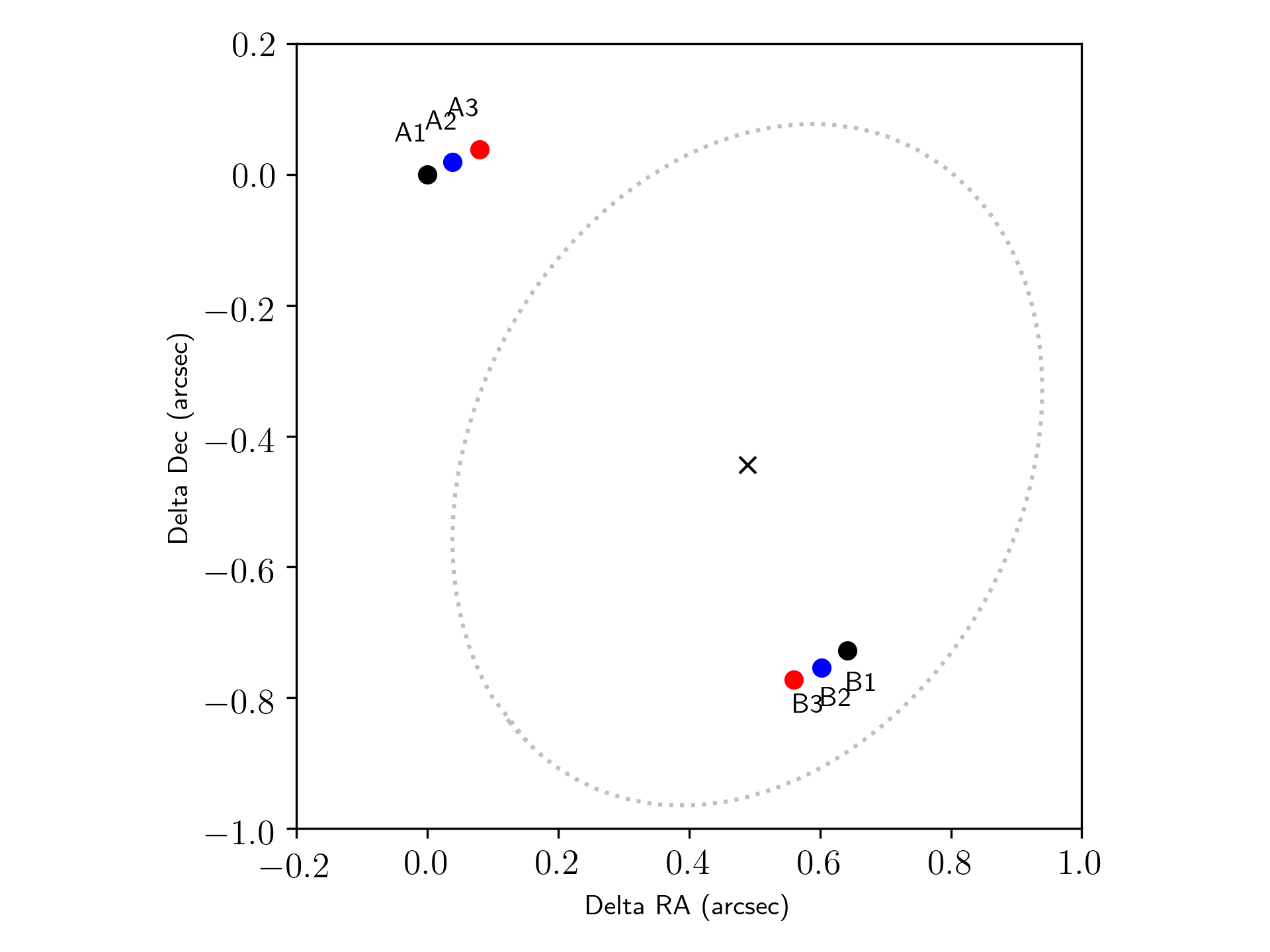 21 ± 2 days
A1-B1 – time delay =  29 days
A2-B2 – time delay =  27 days
A3-B3 – time delay =  25 days
29 ± 3 days
28.3 ± 3.1 days
LENS PLANE
Time delays are important constraints to mass model –> different time delays = different mass models = different source models
Comparison with JVAS B0218+357: higher precision
𝛄-rays Δt = 11.46 ± 0.16 days
Radio Δt = 11.2 ± 0.2 days
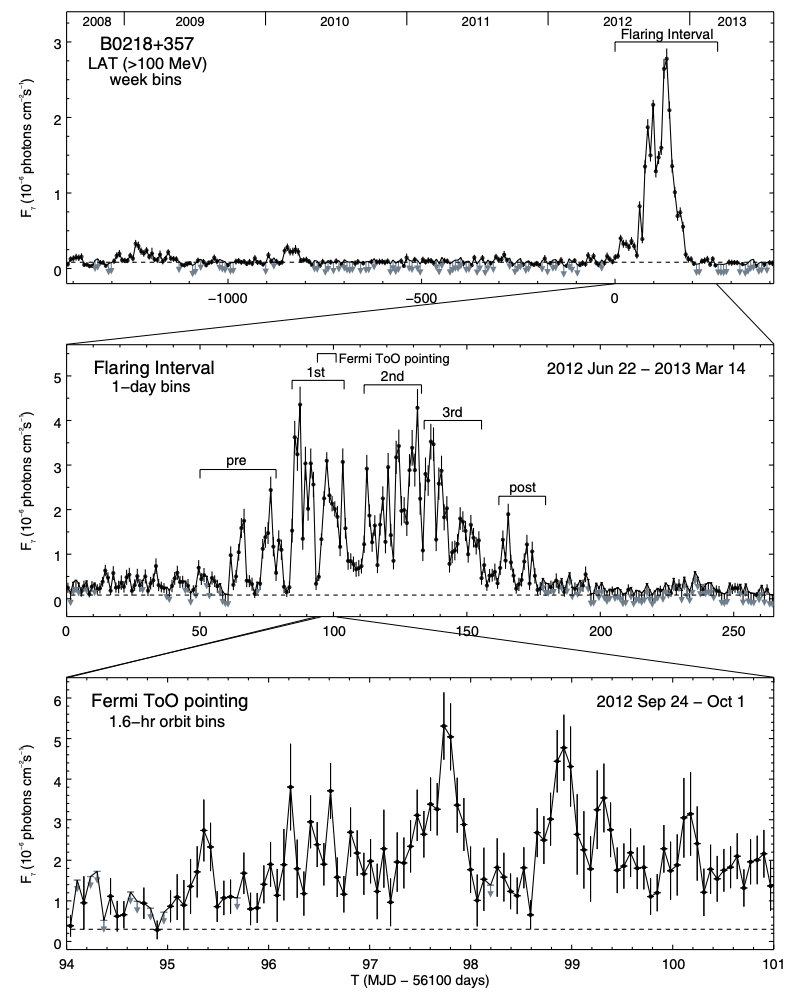 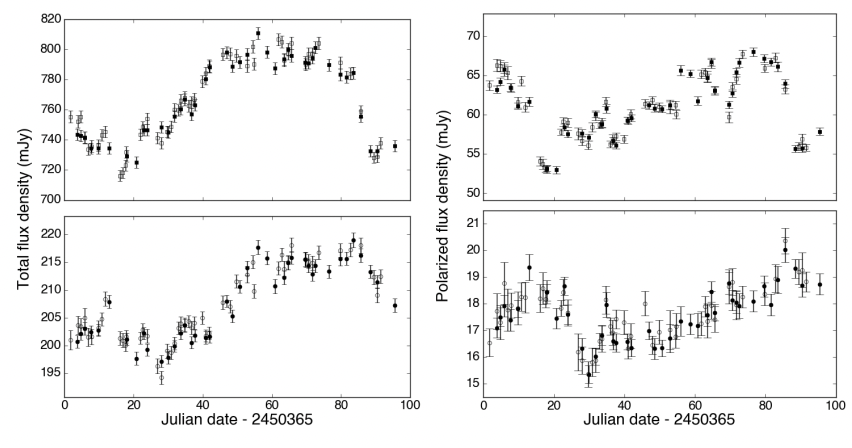 ~4 hours precision
Cheung+2014
Long term monitoring with high time sampling
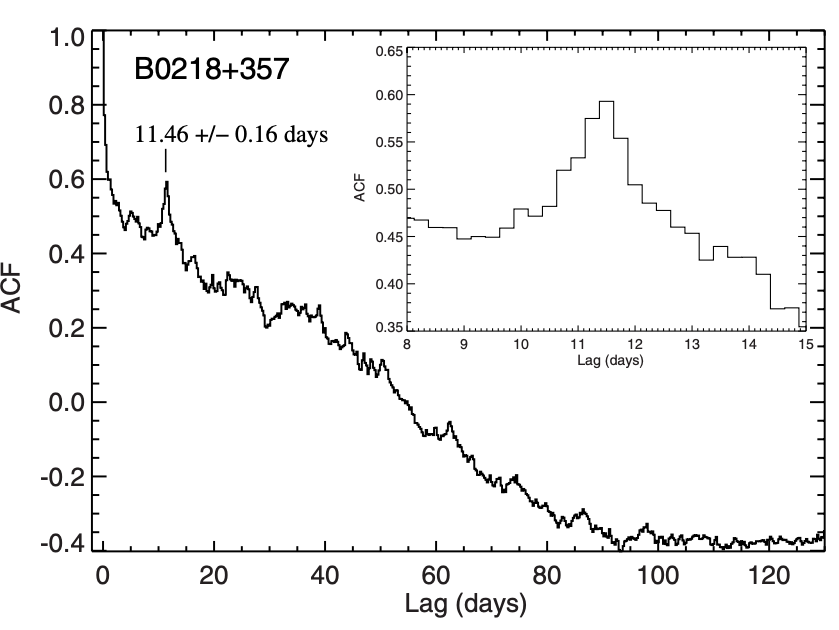 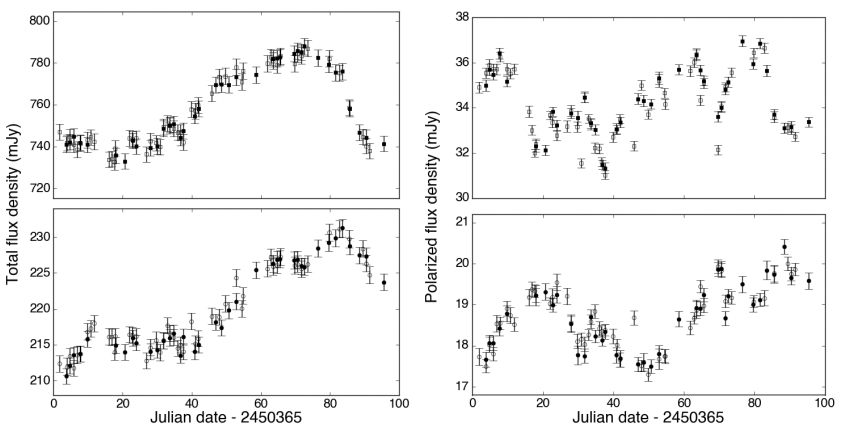 ~4 hours precision
Biggs 2018 
High variability, hence lot of structure in light curves
Hubble parameter H0
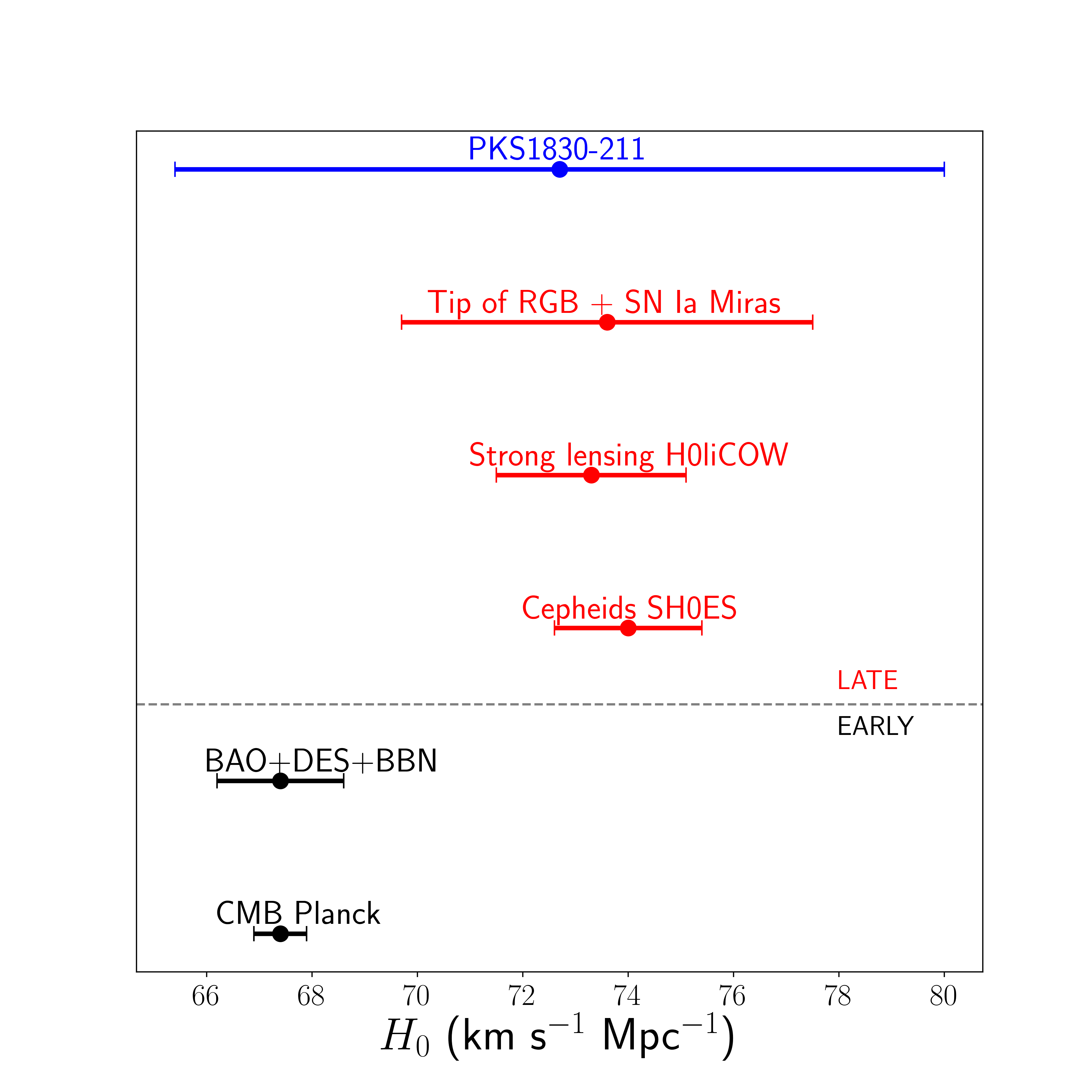 H0= 73 ± 8 km s-1 Mpc-1


Sigma takes into account the uncertainties of the mass model parameters from Muller+2020
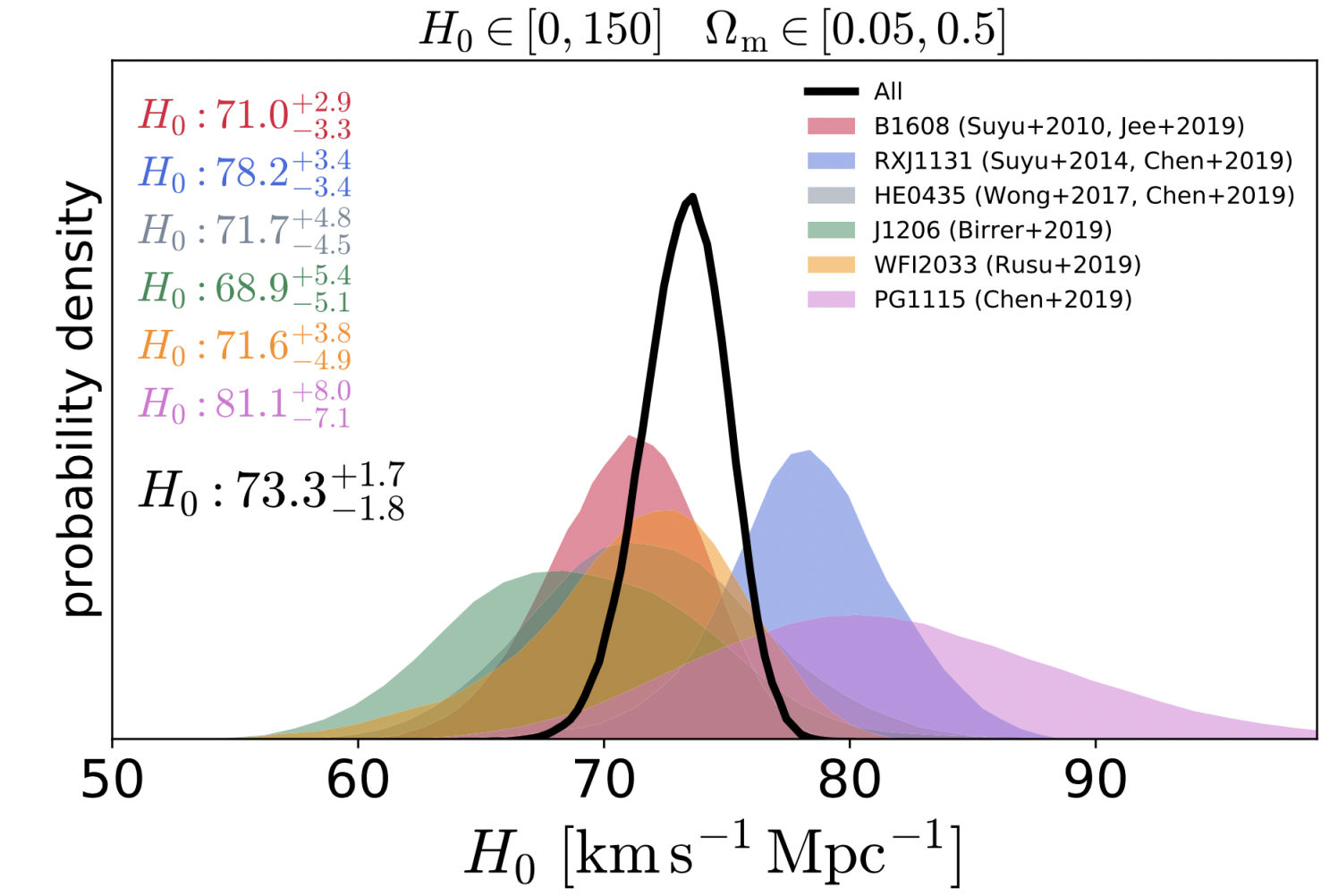 Freedman+ 2019
Wong+ 2019
Riess+2018
Abbott+ 2018
6 strong lensing systems  with time delays and lens model parameters measured at ~1 % precision

See also Treu et al. 2022Review «Strong lensing time-delay cosmography in the 2020s»
Planck Collaboration 2018
See also Verde, Riess and Treu 2019, Nature Astronomy
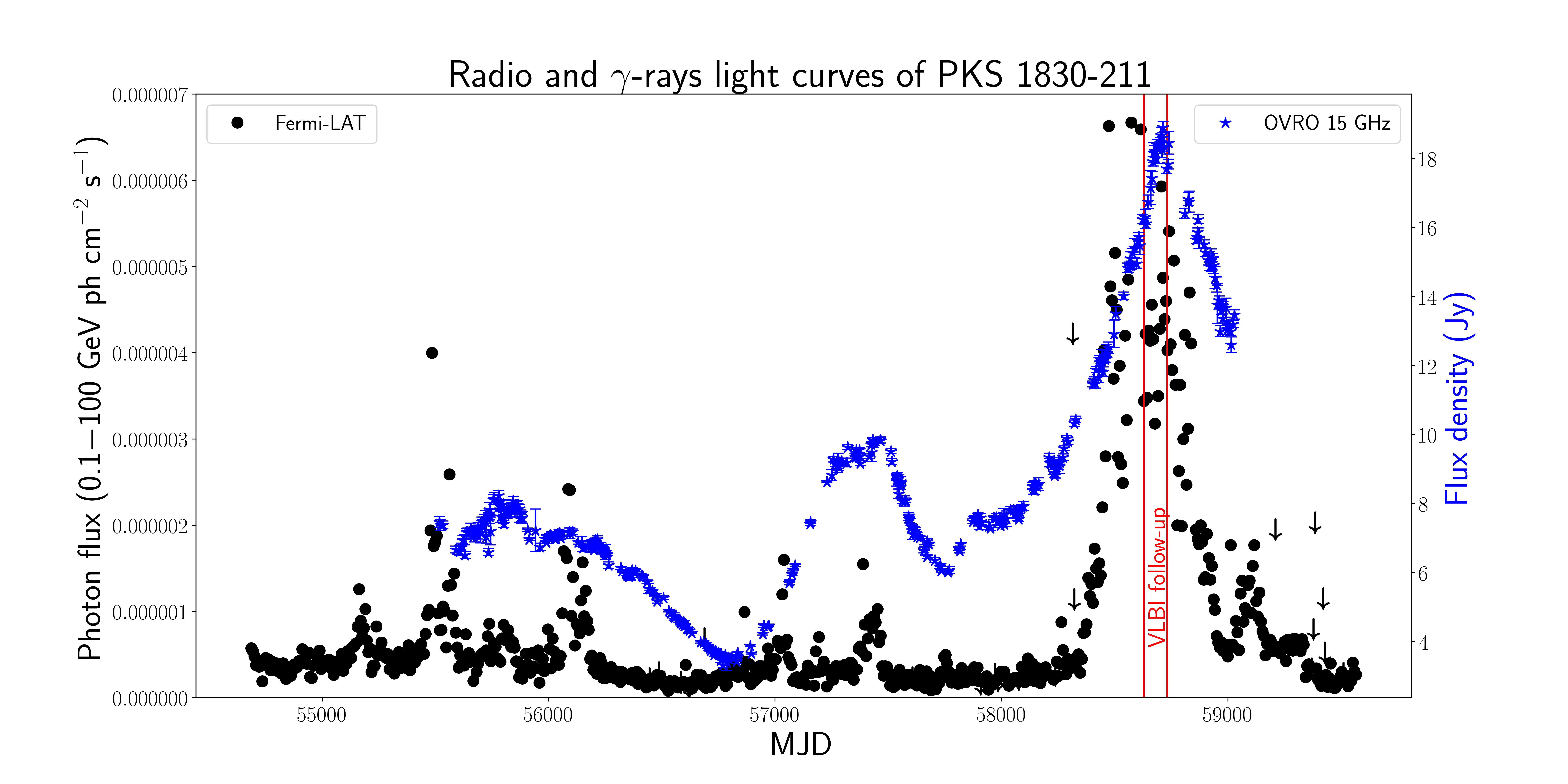 The radio-brightest lensed AGN: PKS 1830-211
Many estimates for ΔtAB

Radio 	44 ±  5 days (Van Ommen+1995)
	26 ±  5 days (Lovell+1998)
	24 ±  5 days (Wiklind & Combes 1999)

𝛄-rays	23.0 ±  0.5  and 19.7 ± 1.2 days  (Barnacka +2015)
	21 ± 2 and 76 ±7 days (Neronov+ 2015, Nature Phys) 


And magnification ratios between ~1.1  and ~7
(same references)




Time delays are important constraints to mass model –> different time delays = different mass models = different source models
Image A
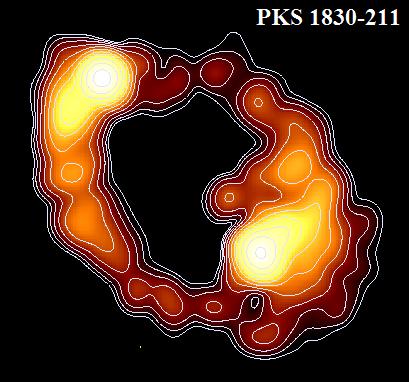 Image B
Jauncey+1991, Lovell+1993, 1998